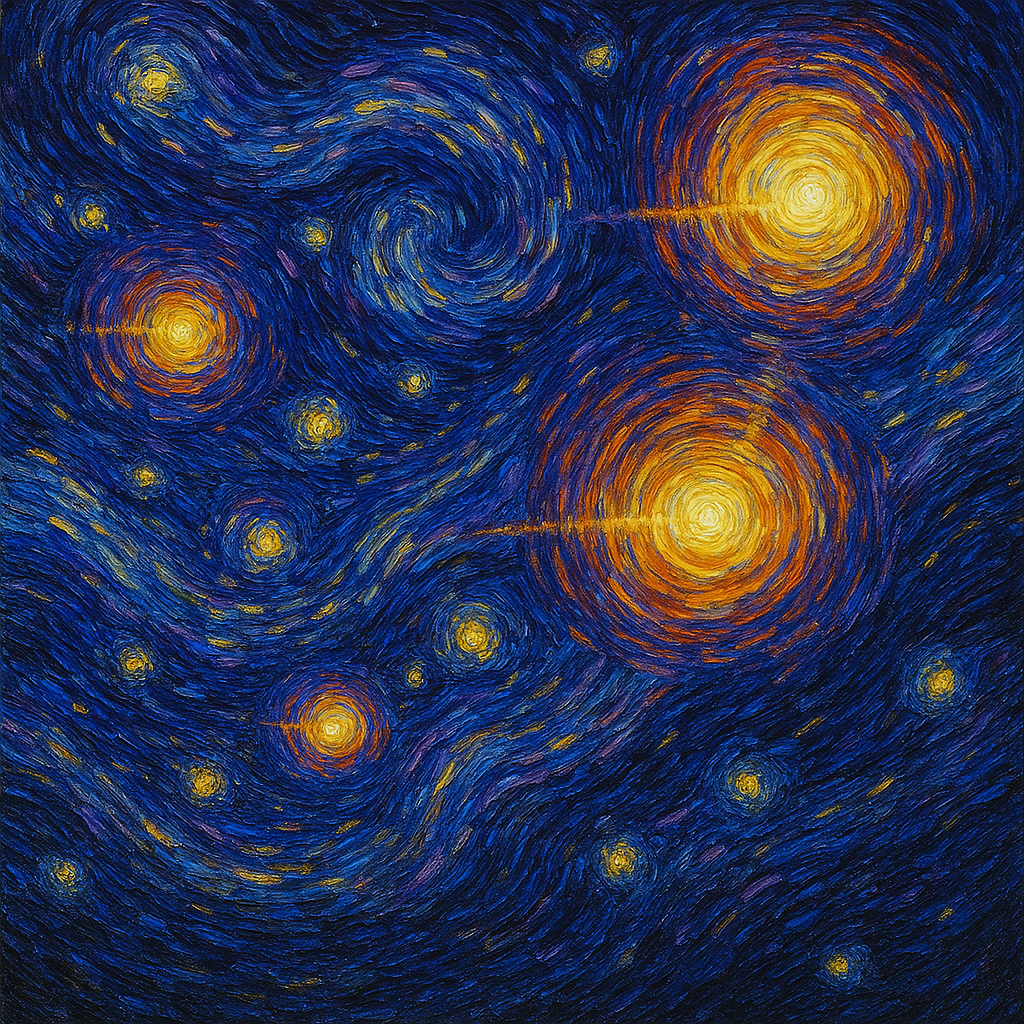 On the Cosmological Time Dilation of High Redshift Quasars
Geraint F. Lewis
The University of Sydney
CosmoVerse @ Istanbul
The Expansion of Space
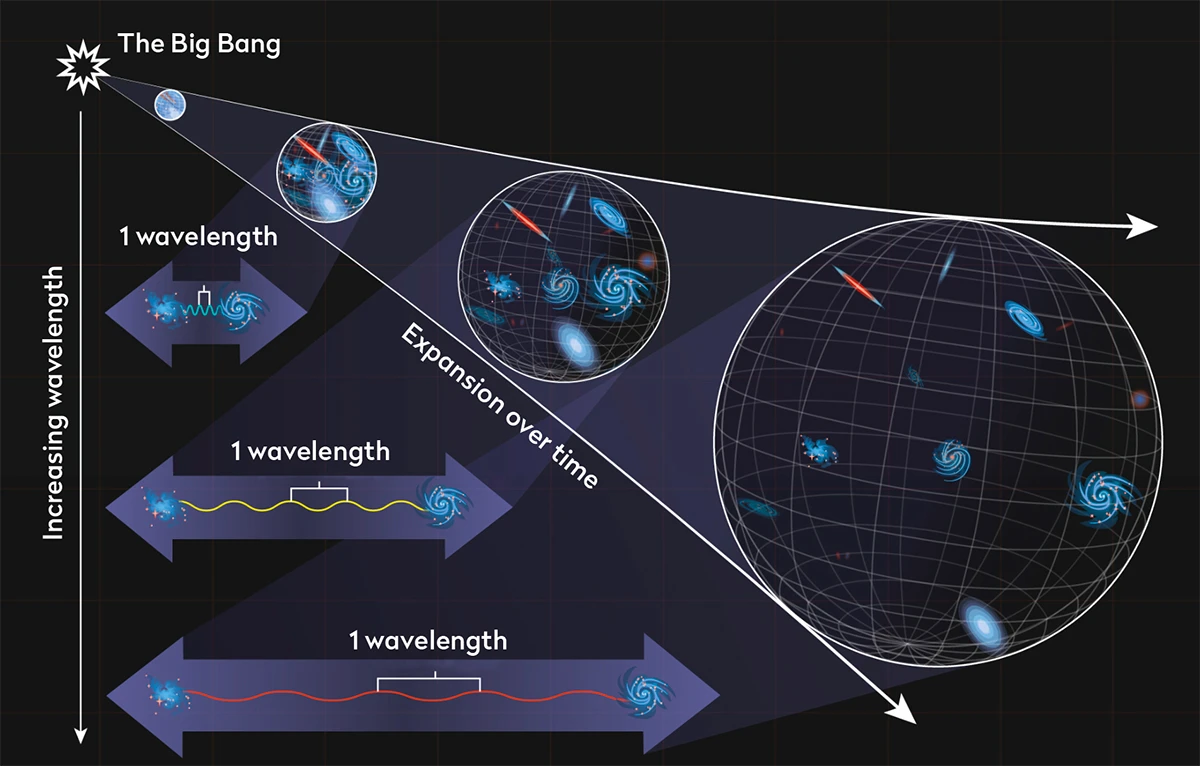 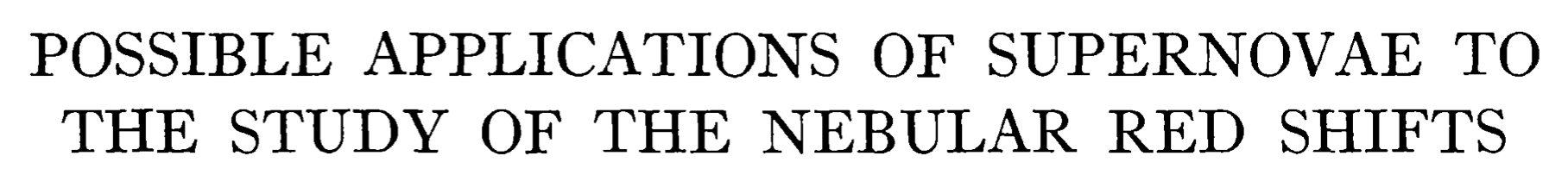 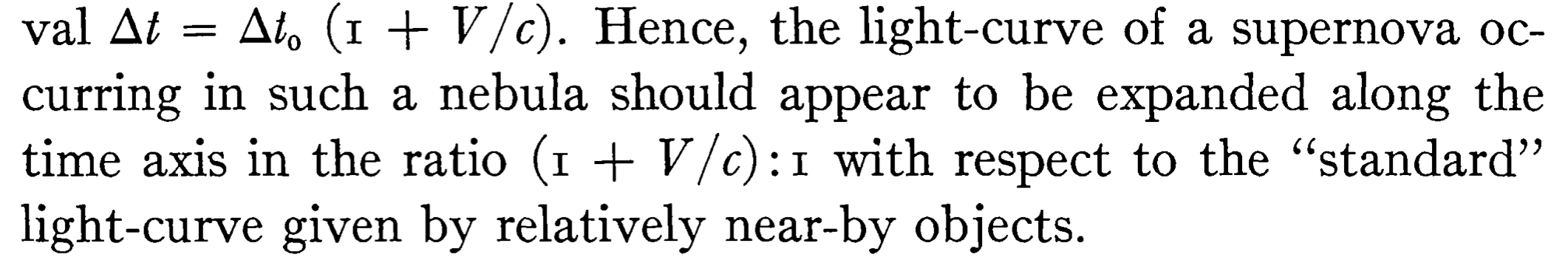 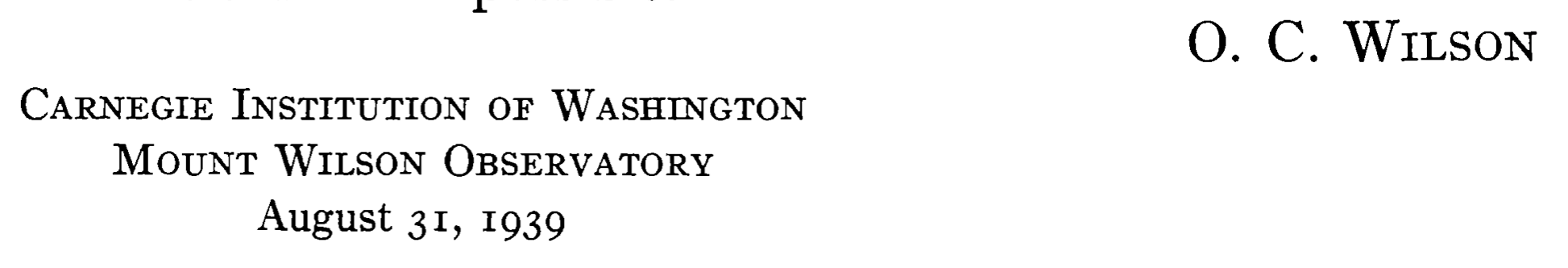 Credit: NASA, ESA, Leah Hustak (STScI)
The Expansion of Space: Time Dilation
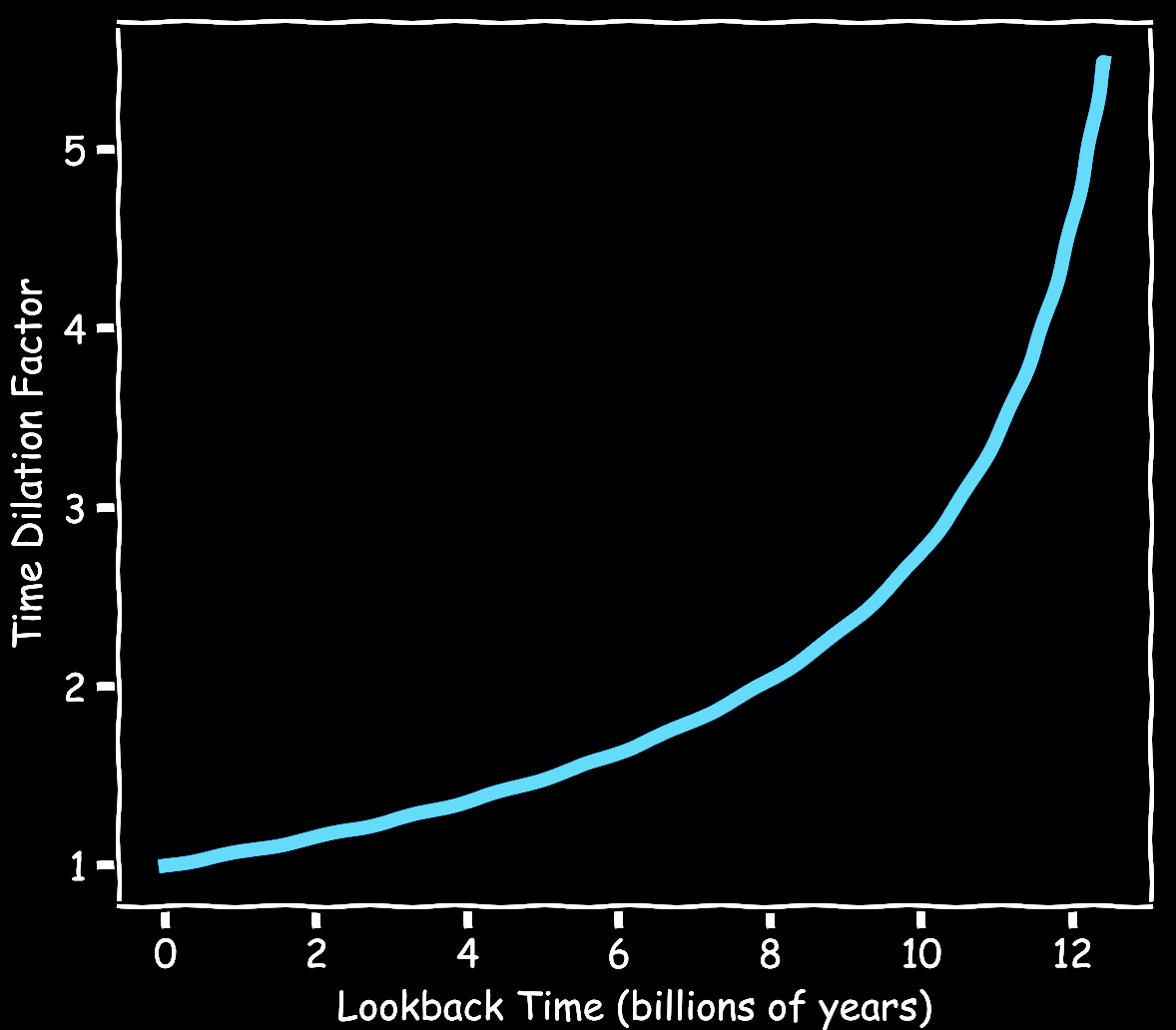 t ∝ ( 1 + z )
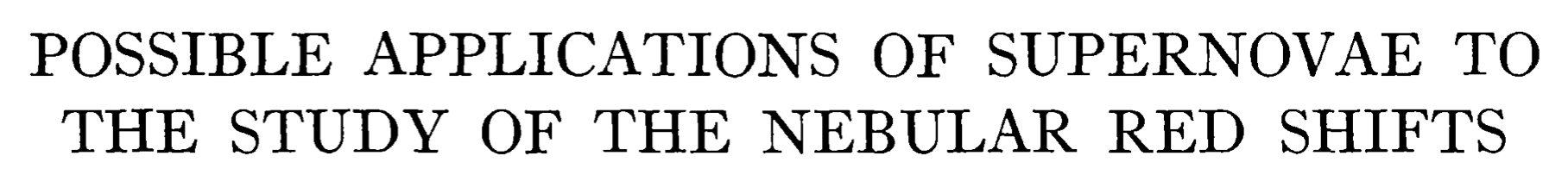 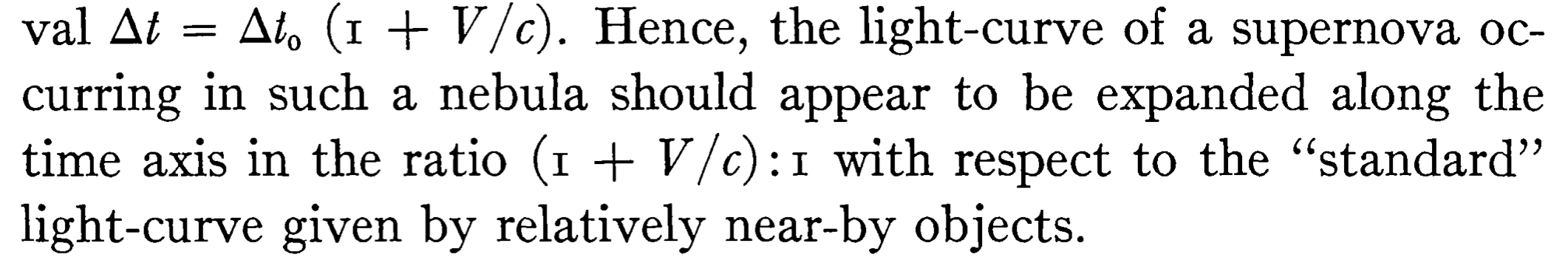 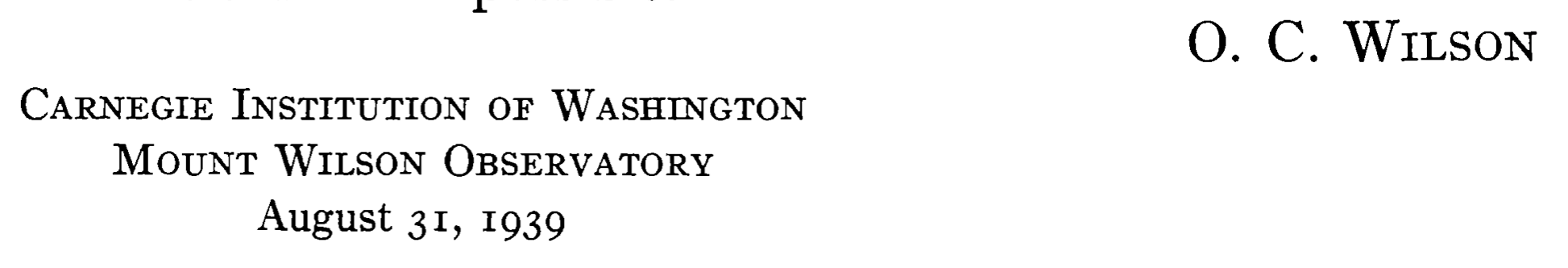 The Expansion of Space: Time Dilation
Cosmological Supernovae
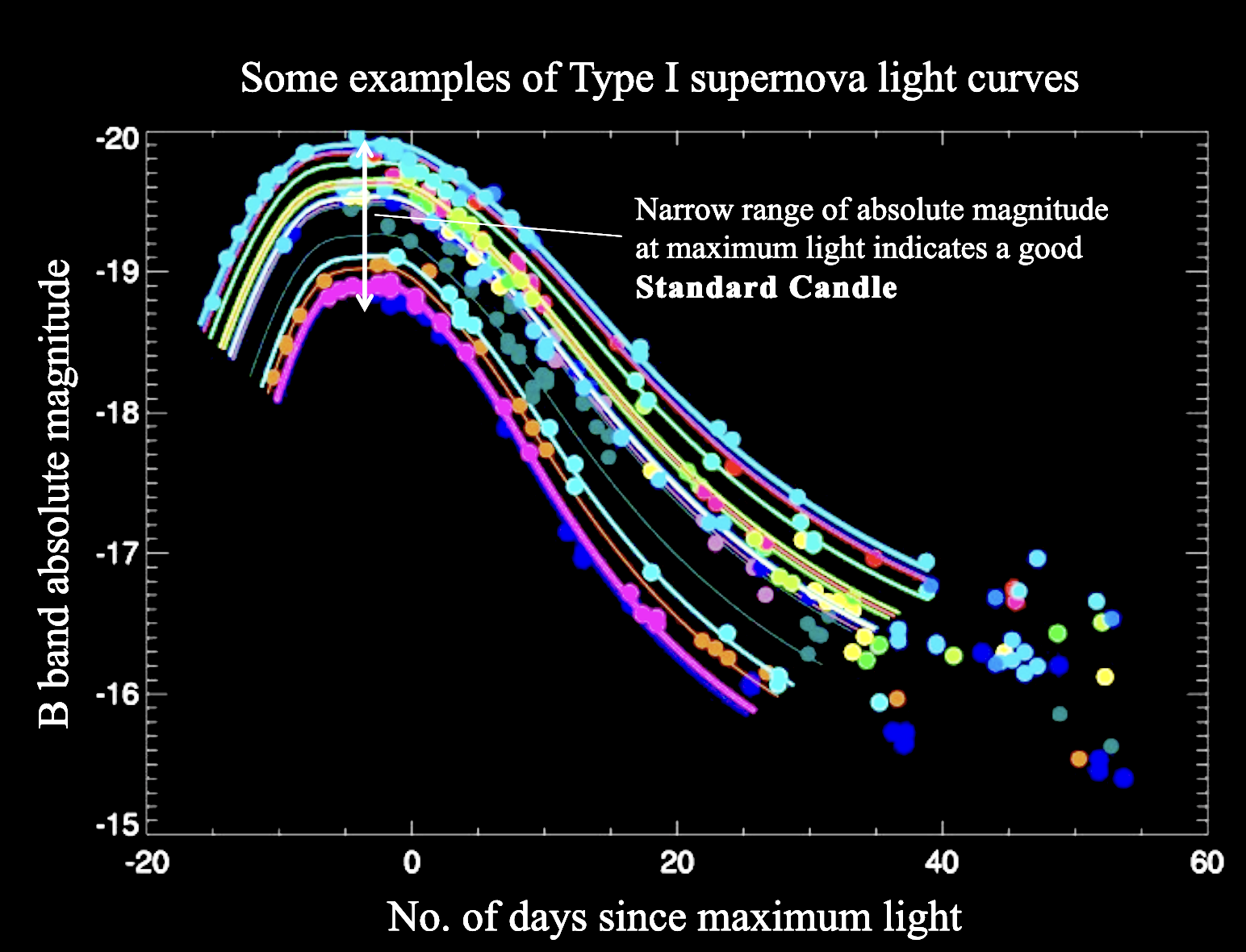 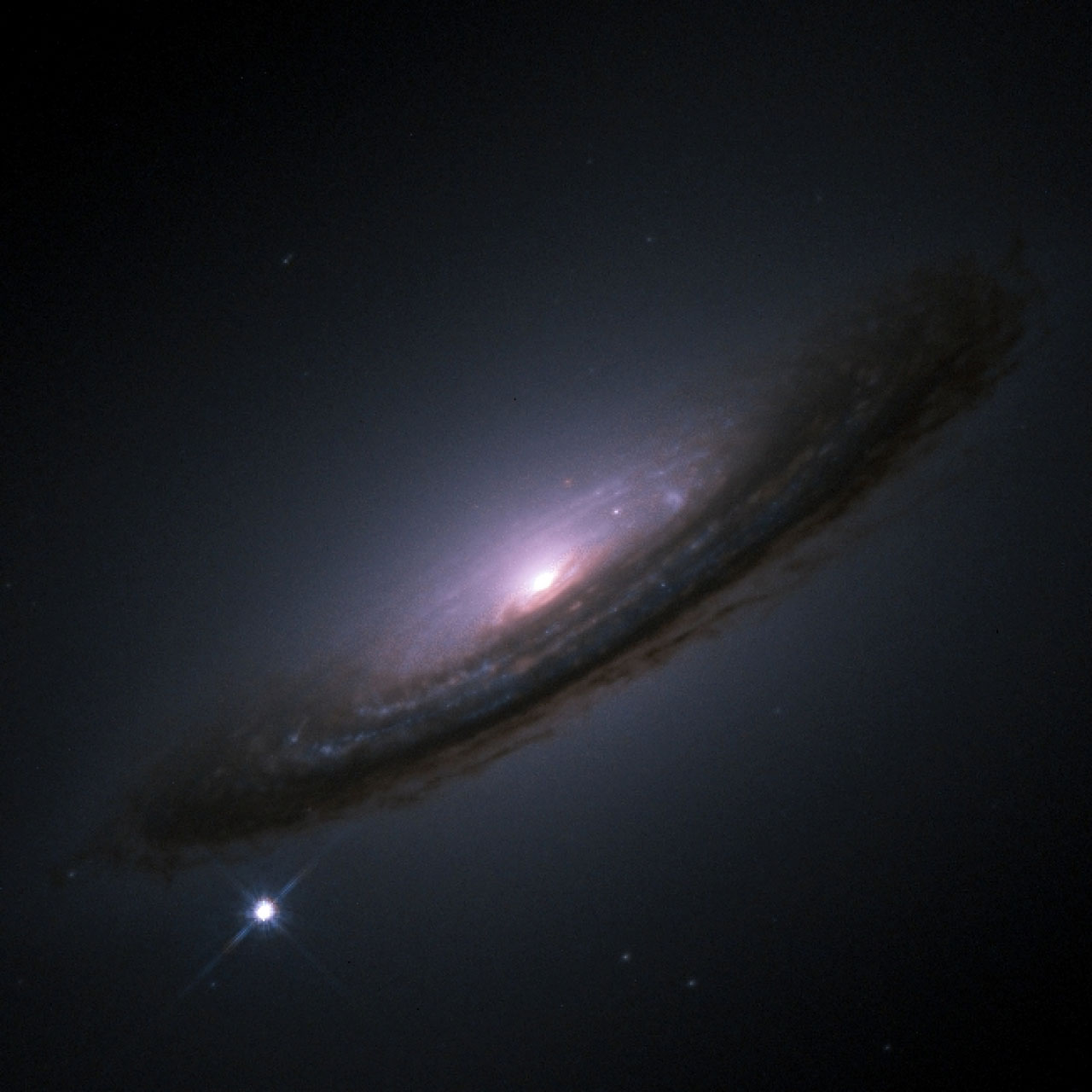 Supernovae are normalizable!
SN 1994D
The Expansion of Space: Time Dilation
Cosmological Supernovae
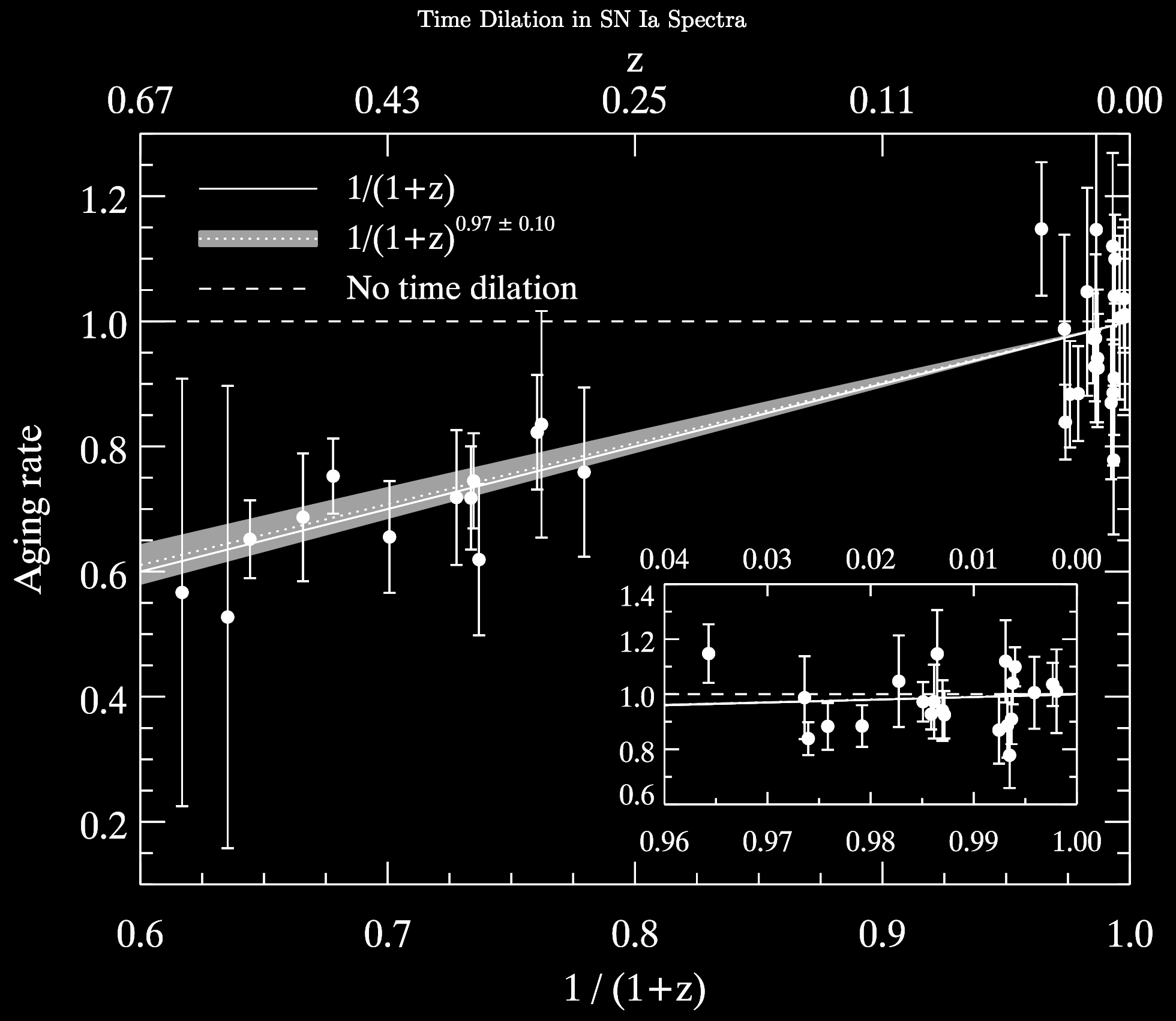 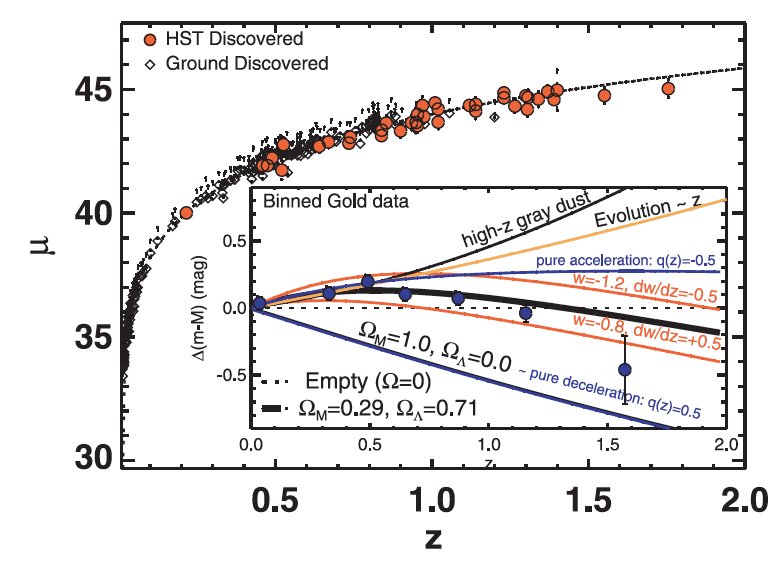 Riess et al. (2007)
Blondin et al. (2018)
The Expansion of Space: Time Dilation
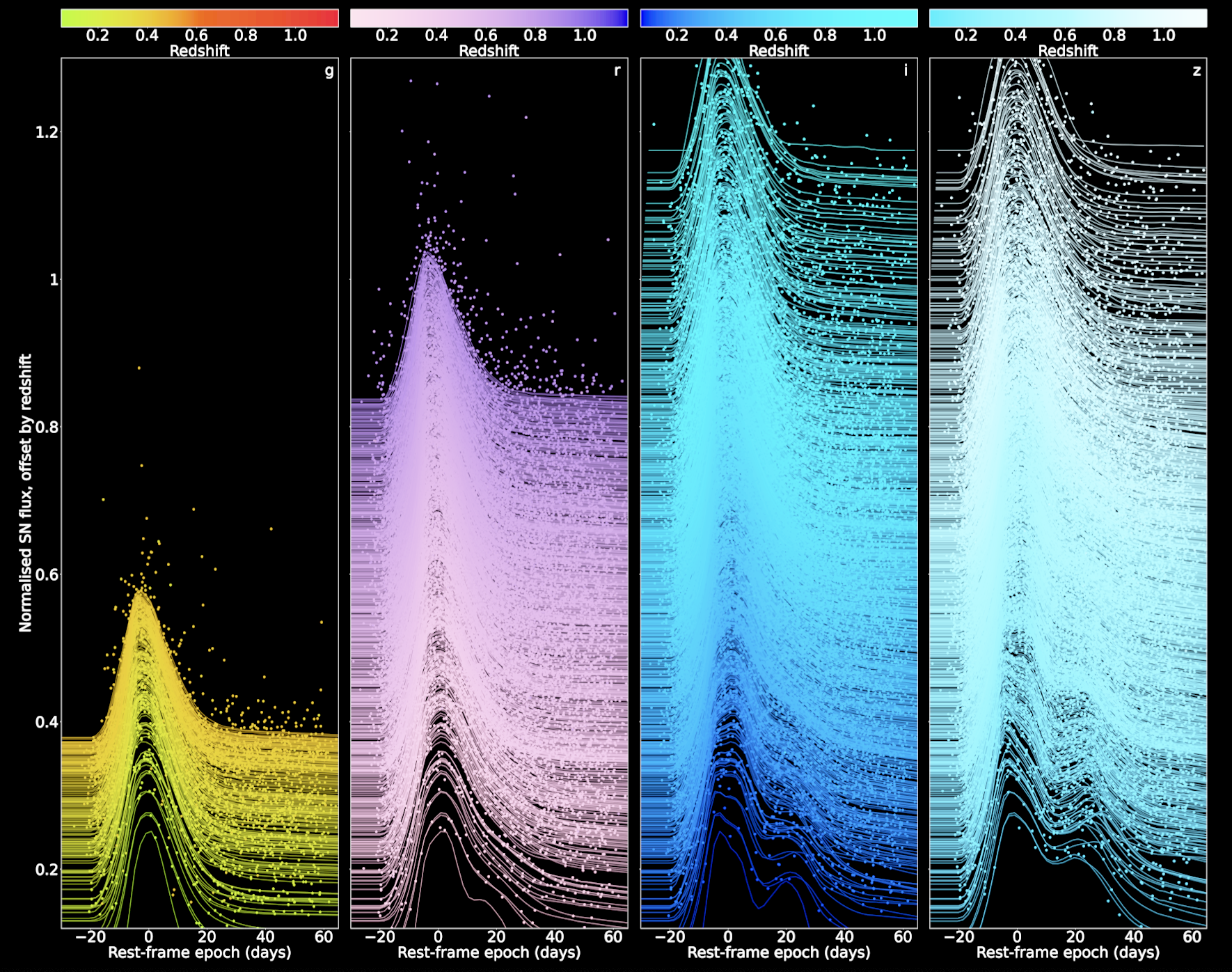 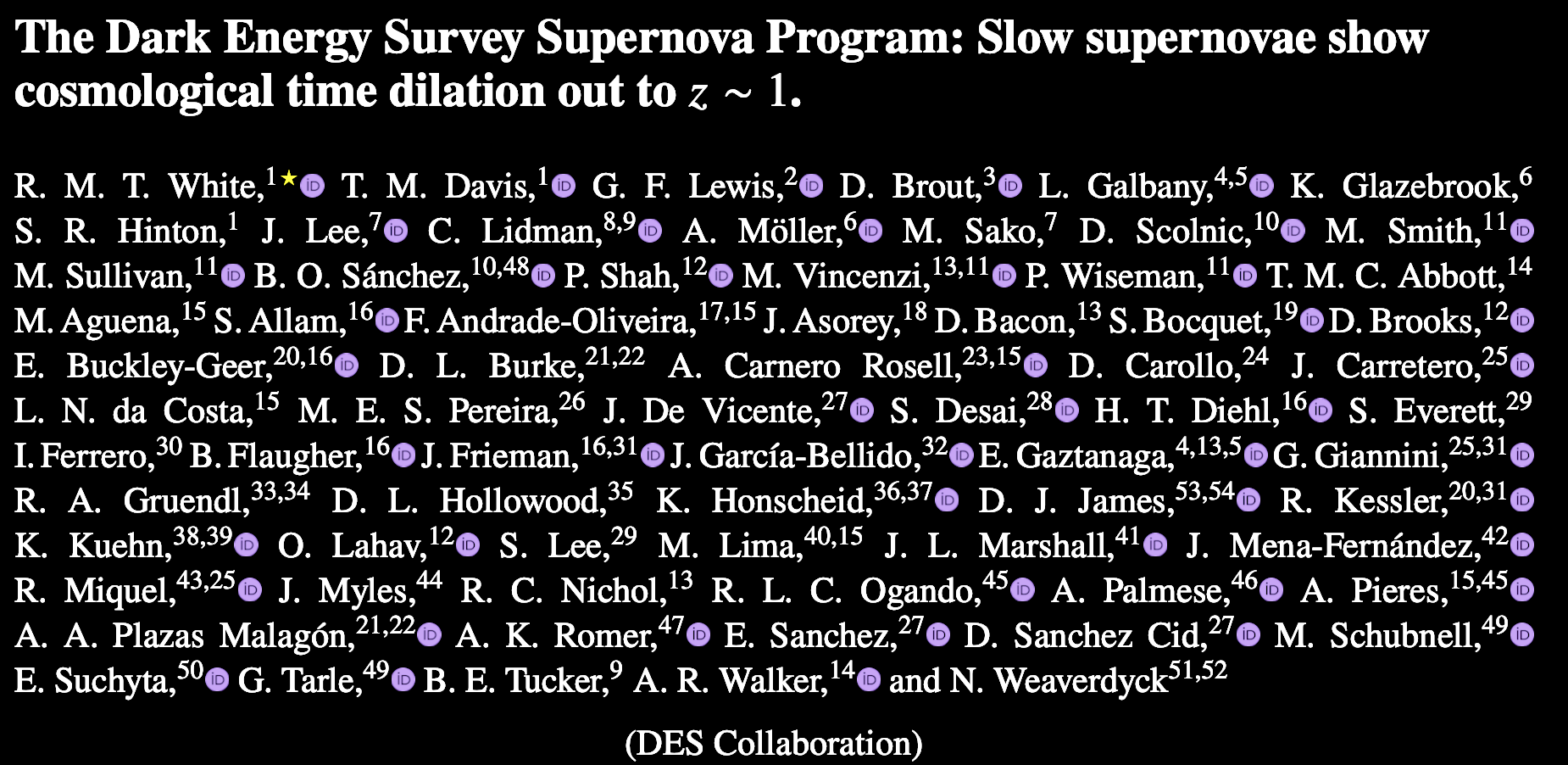 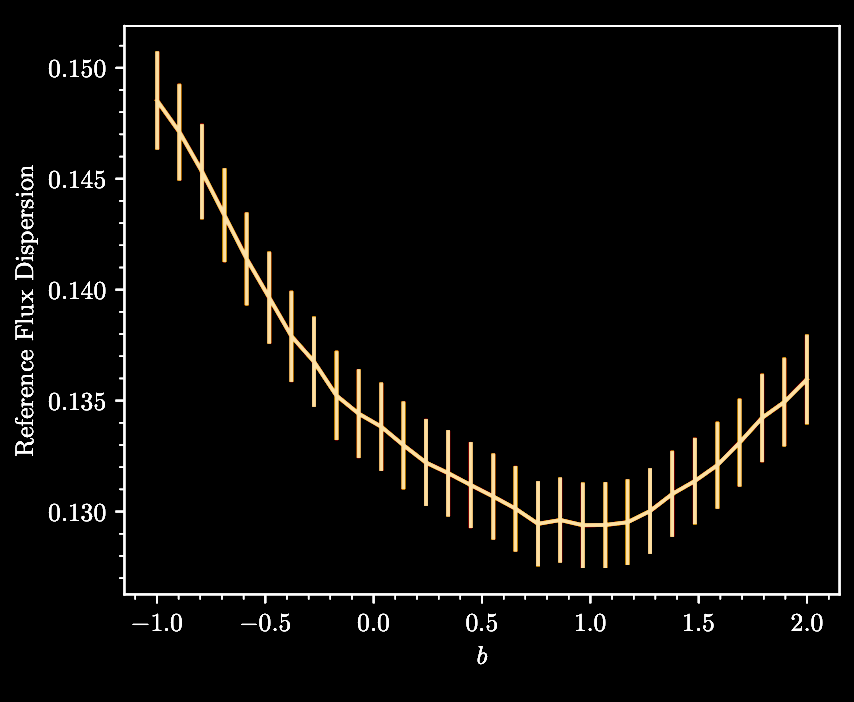 Abbott et al (2025)
The Expansion of Space: Time Dilation
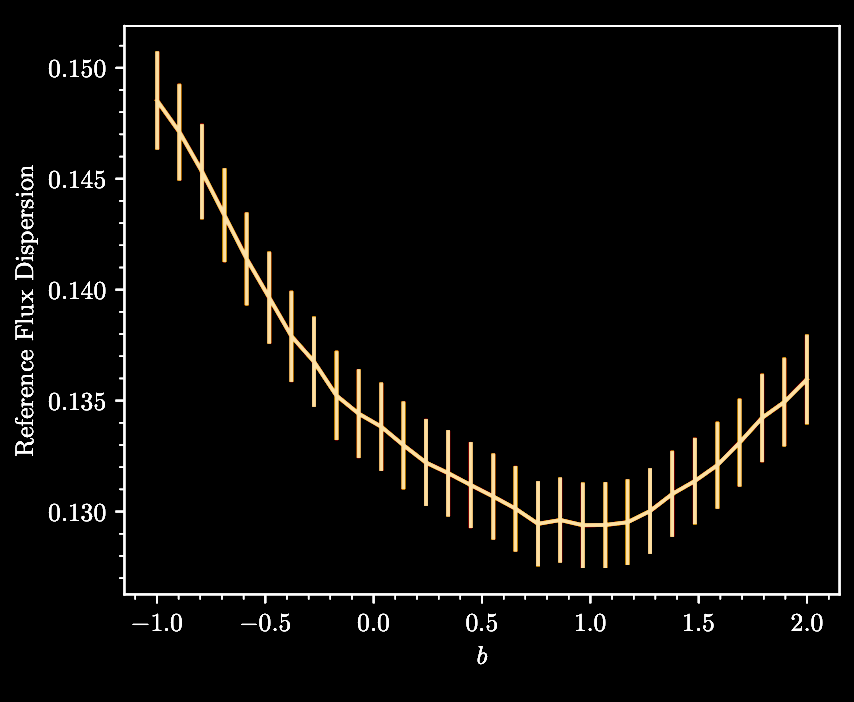 (1+z)b
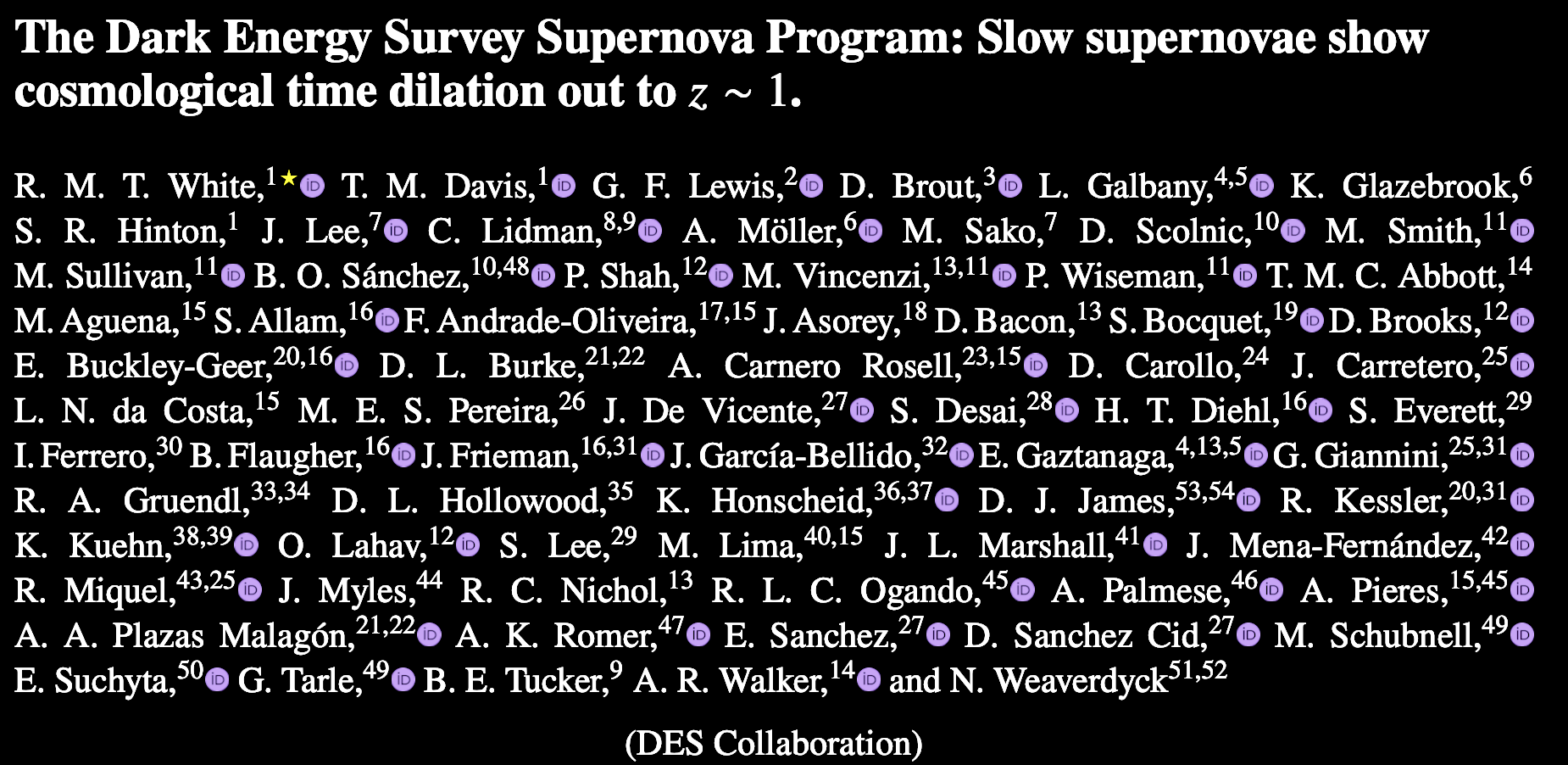 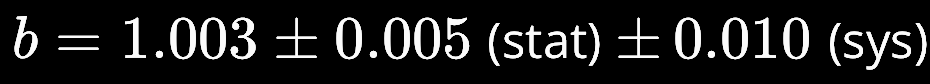 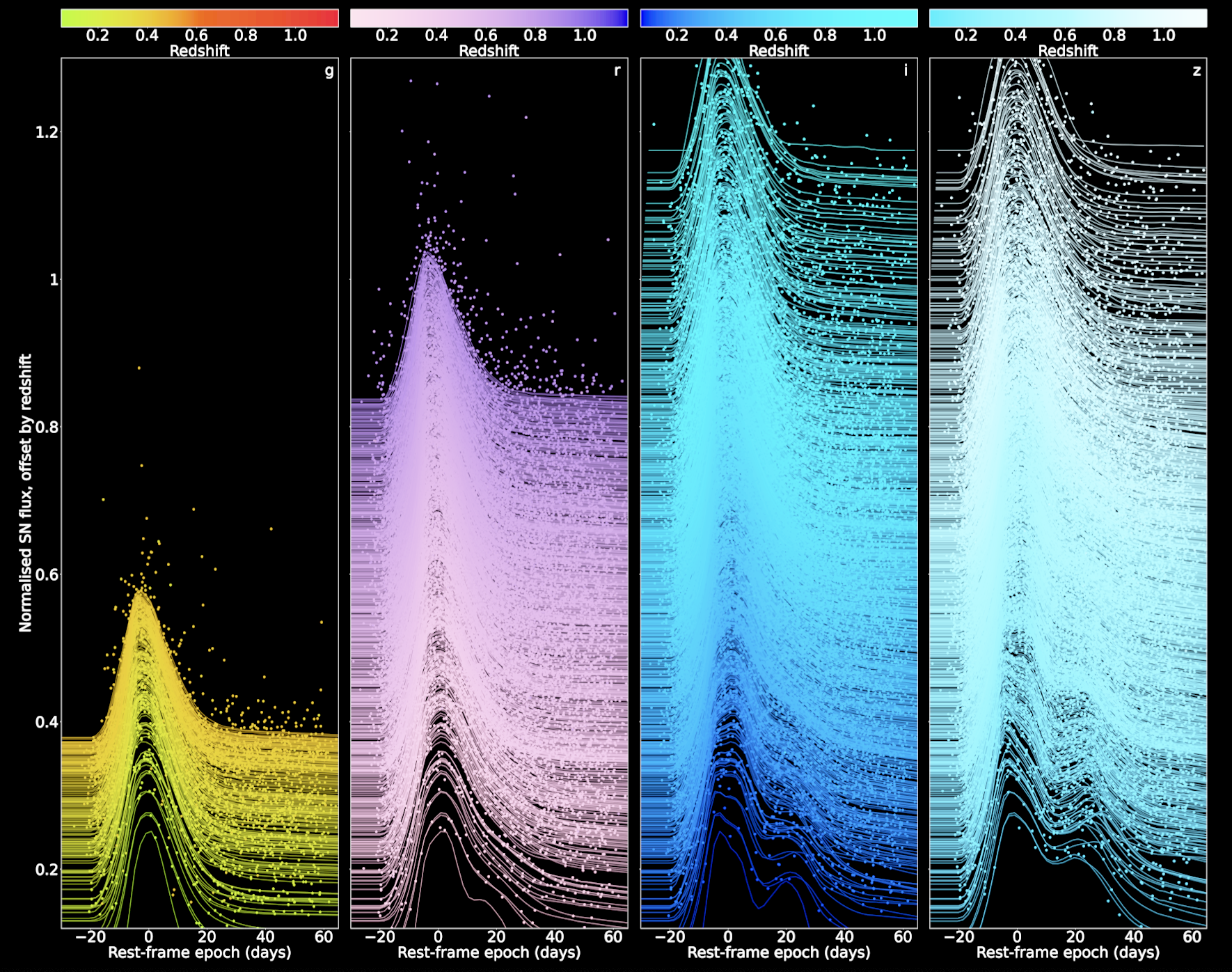 The Expansion of Space: Time Dilation
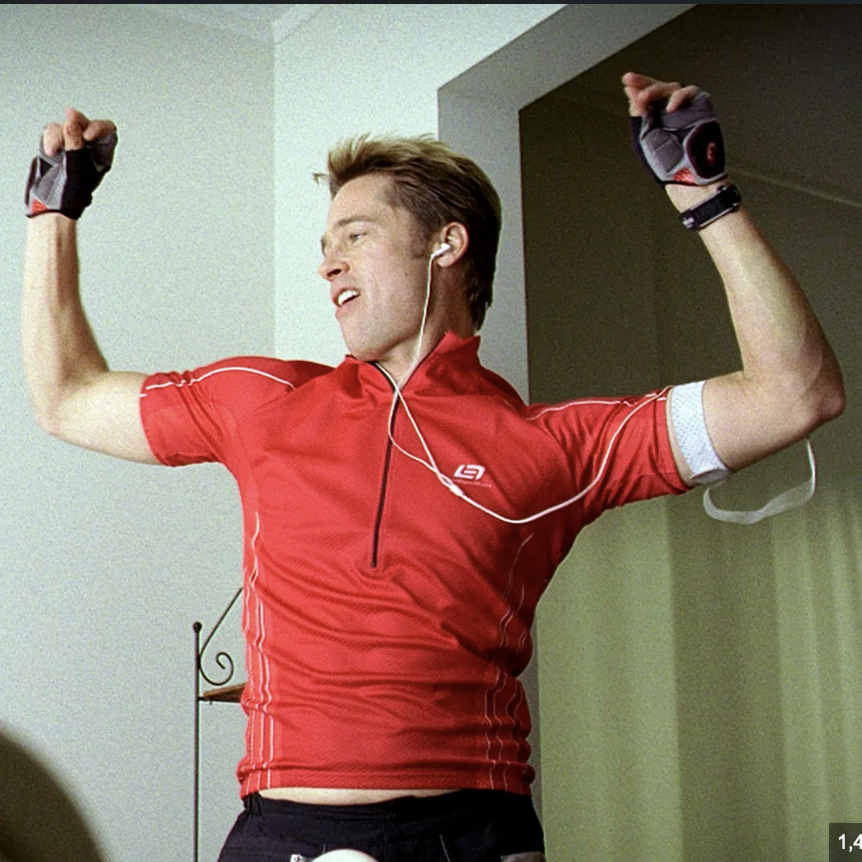 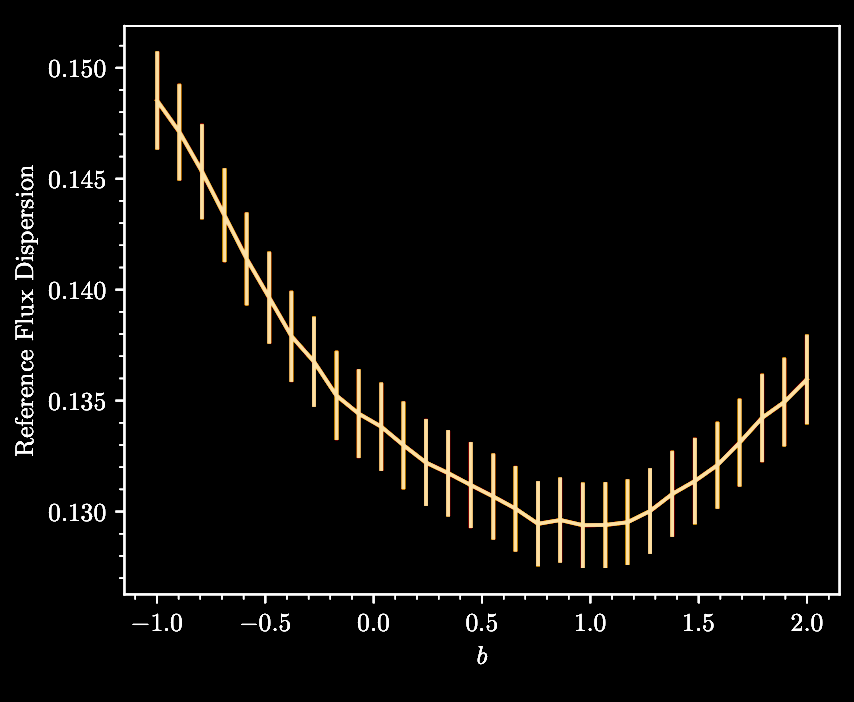 (1+z)b
Typical cosmologist celebrating!
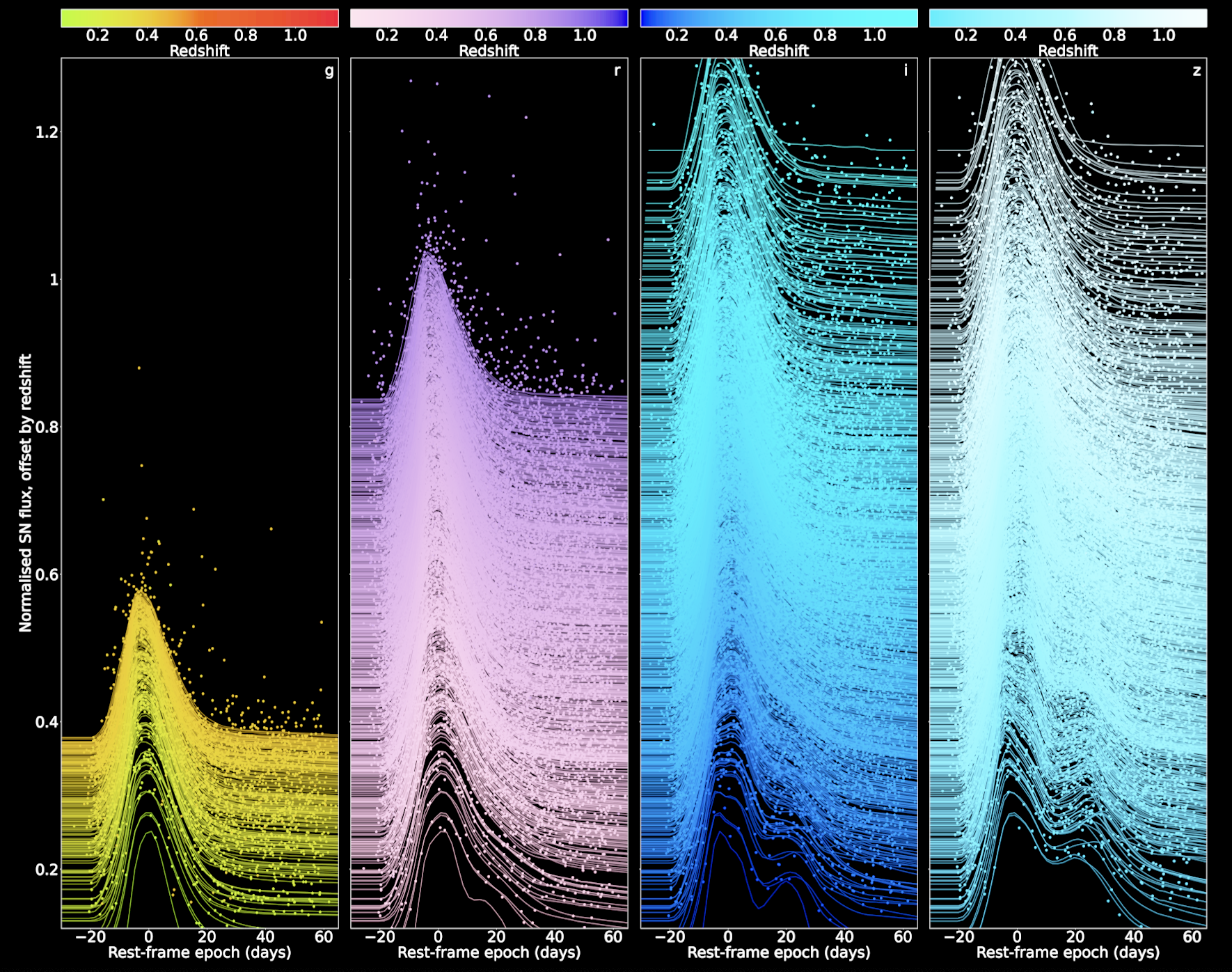 Time Dilation: Quasars
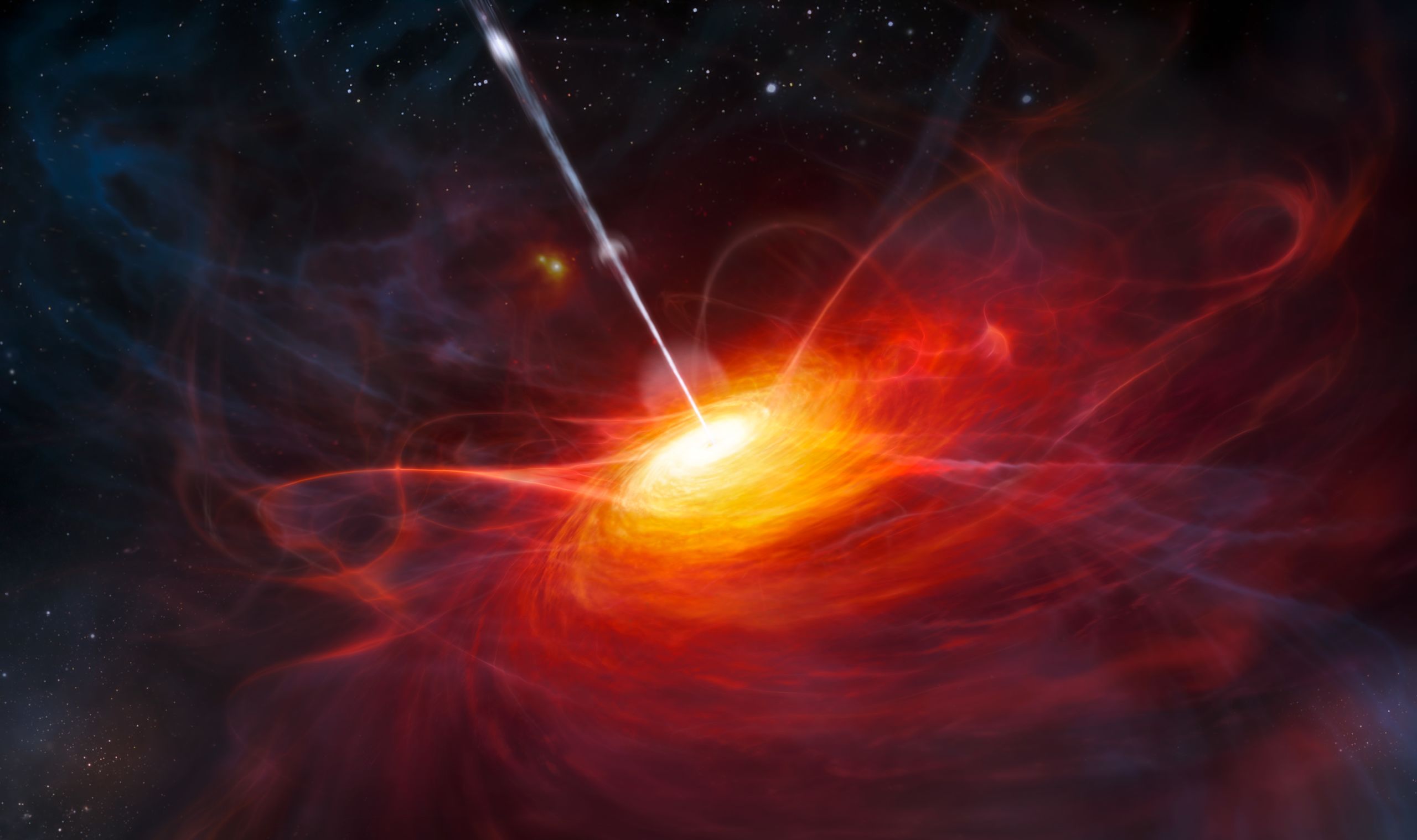 Highly luminous objects.

Supermassive blackhole surrounded by a relativistic accretion disk.

Accretion disk “weather” leads to complicated variability.
Time Dilation: Quasars
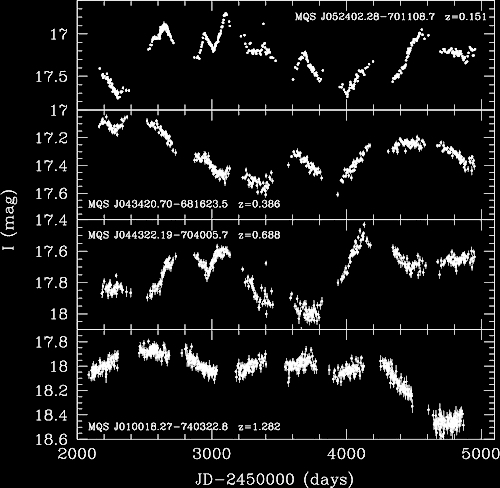 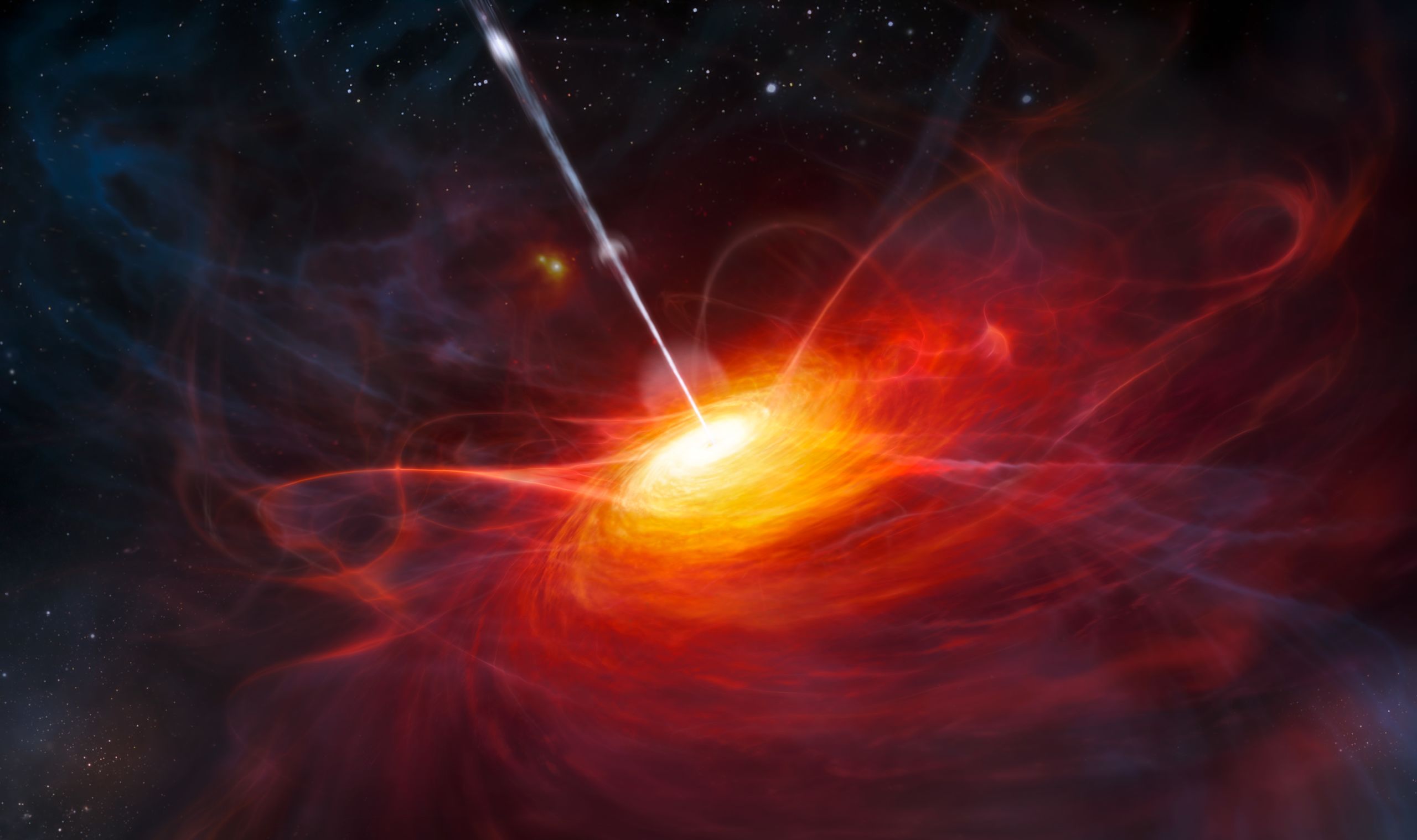 Quasar Light Curves
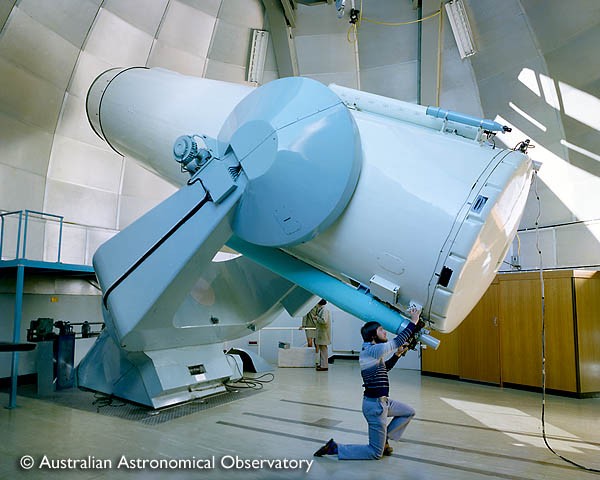 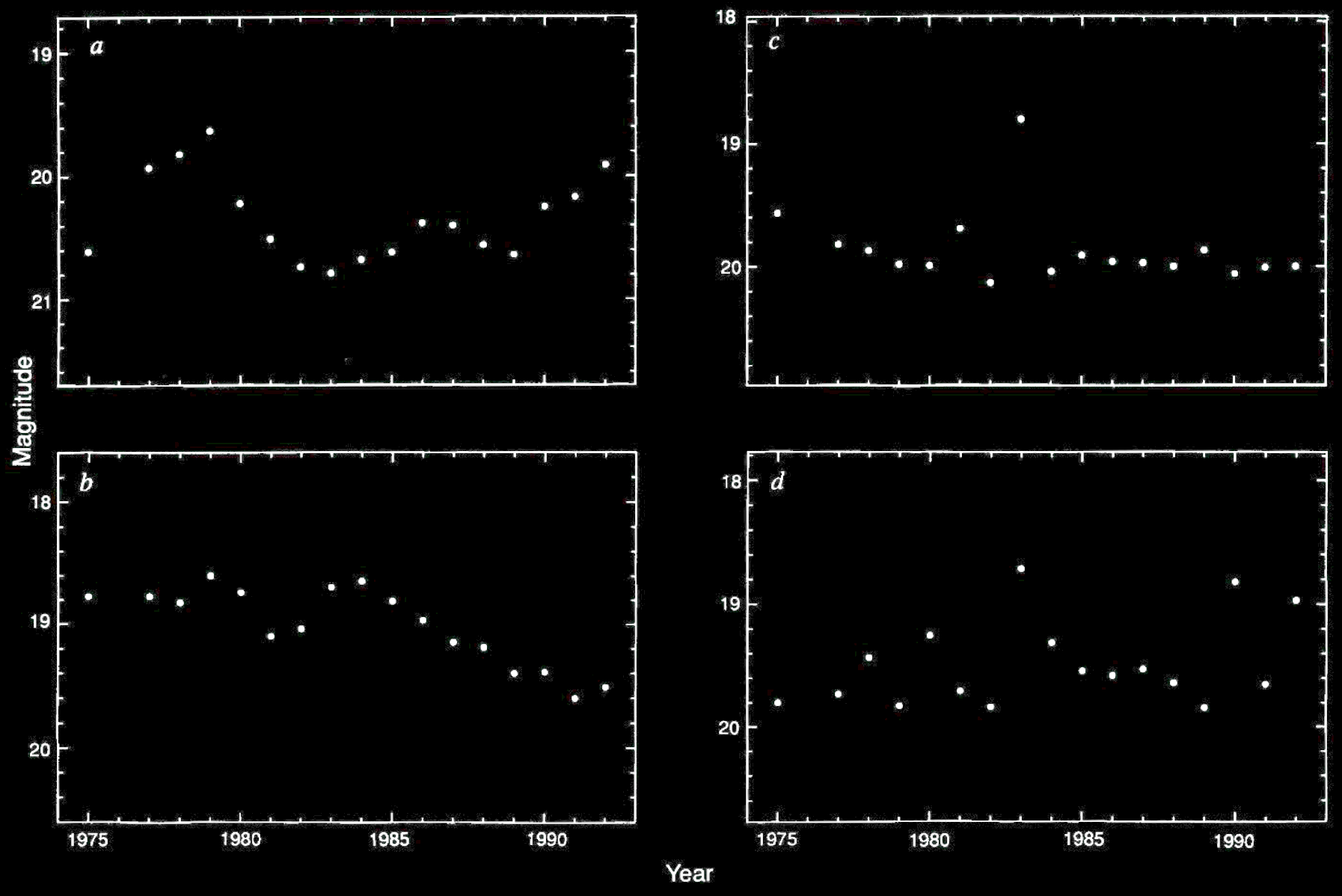 UK Schmidt Telescope, Australia
Hawkins (1993)
Quasar Light Curves
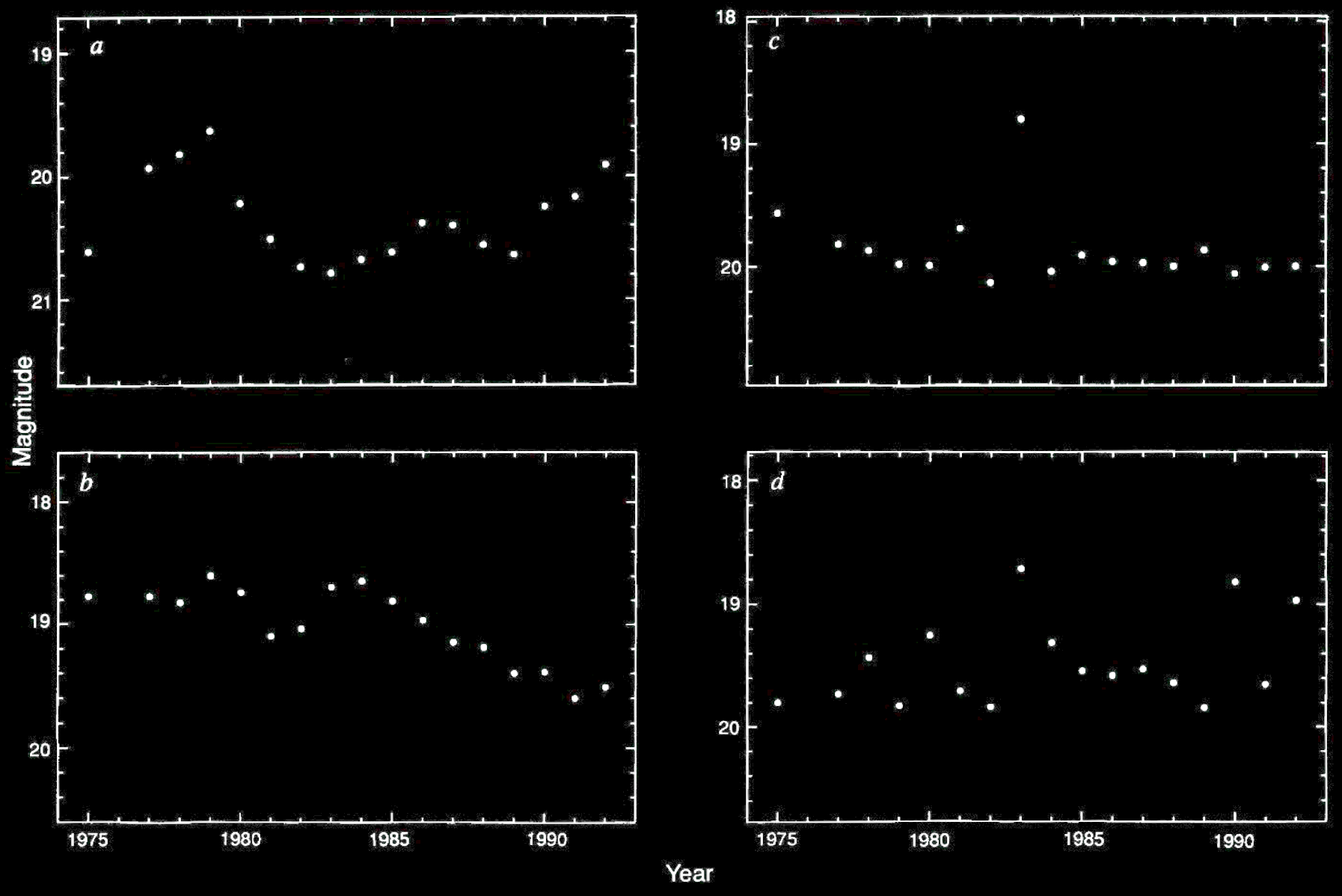 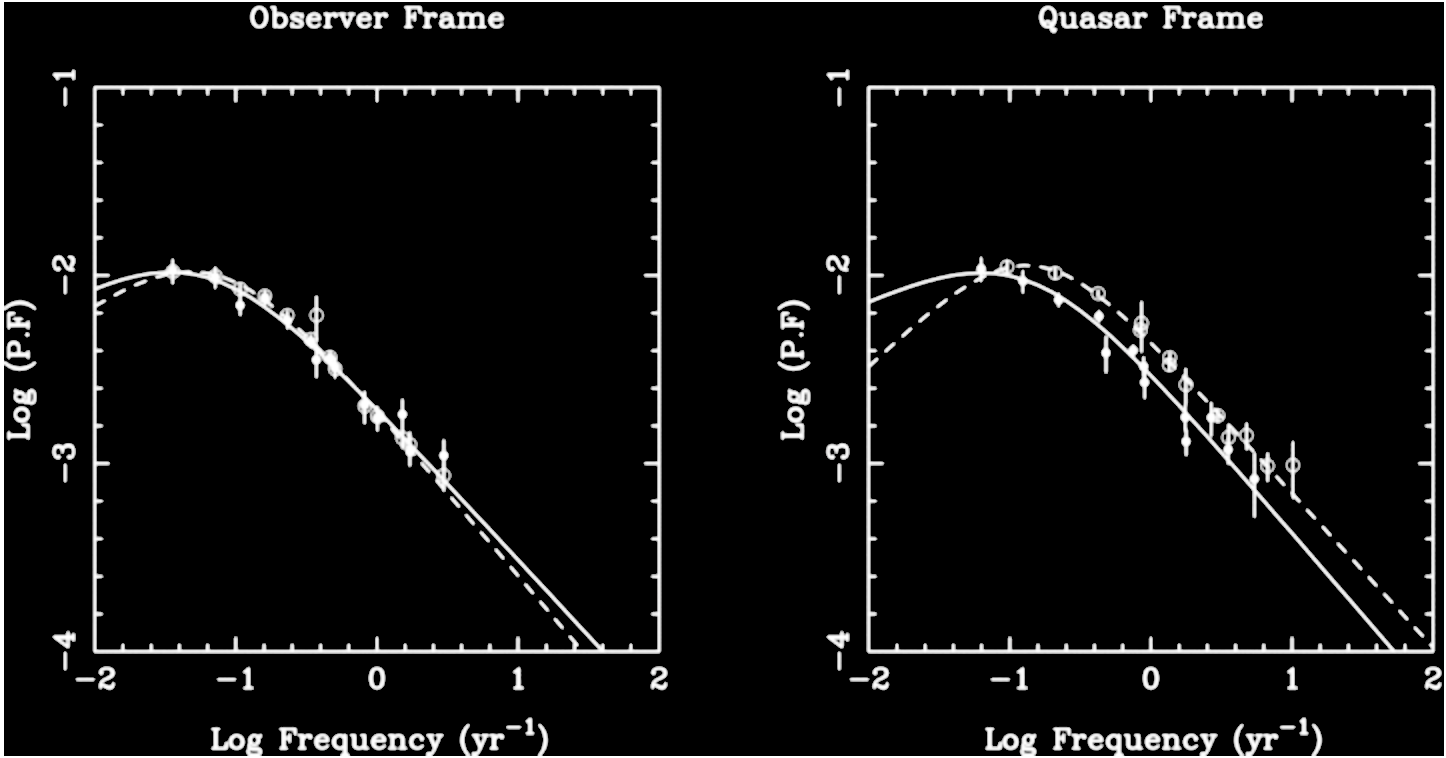 Hawkins (2010)
Hawkins (1993)
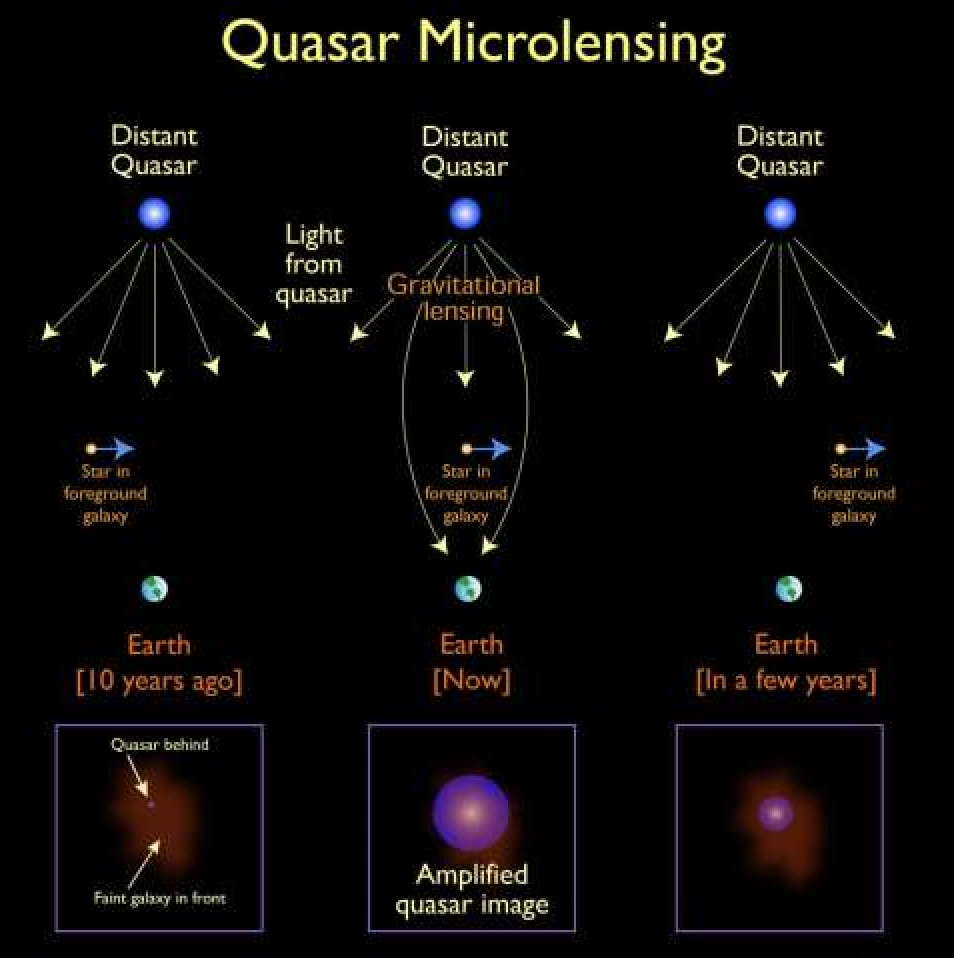 Hawkins concludes that quasar variability cannot be intrinsic.

Proposed it is a result of gravitational microlensing by a significant population of lensing masses (black holes!)
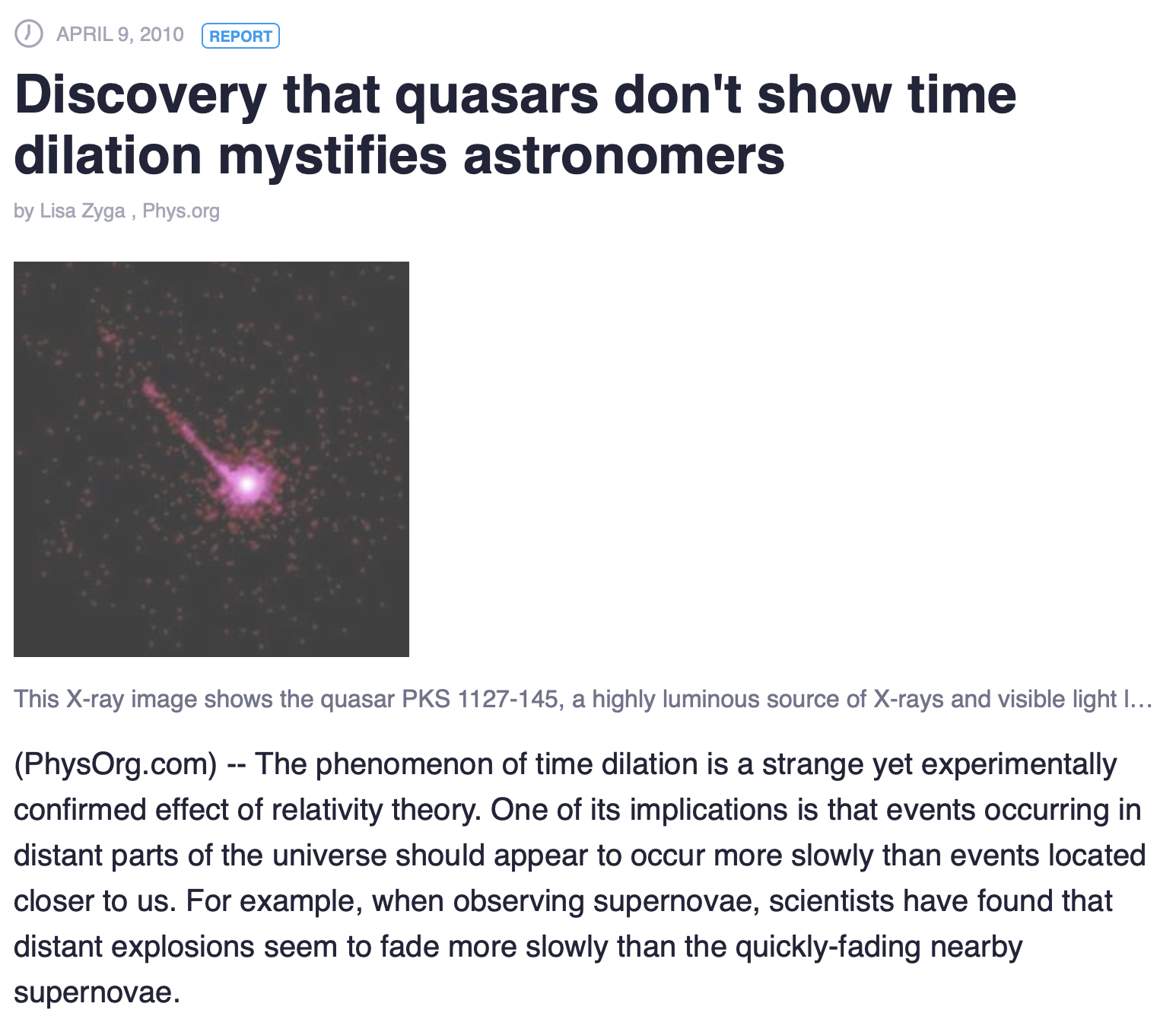 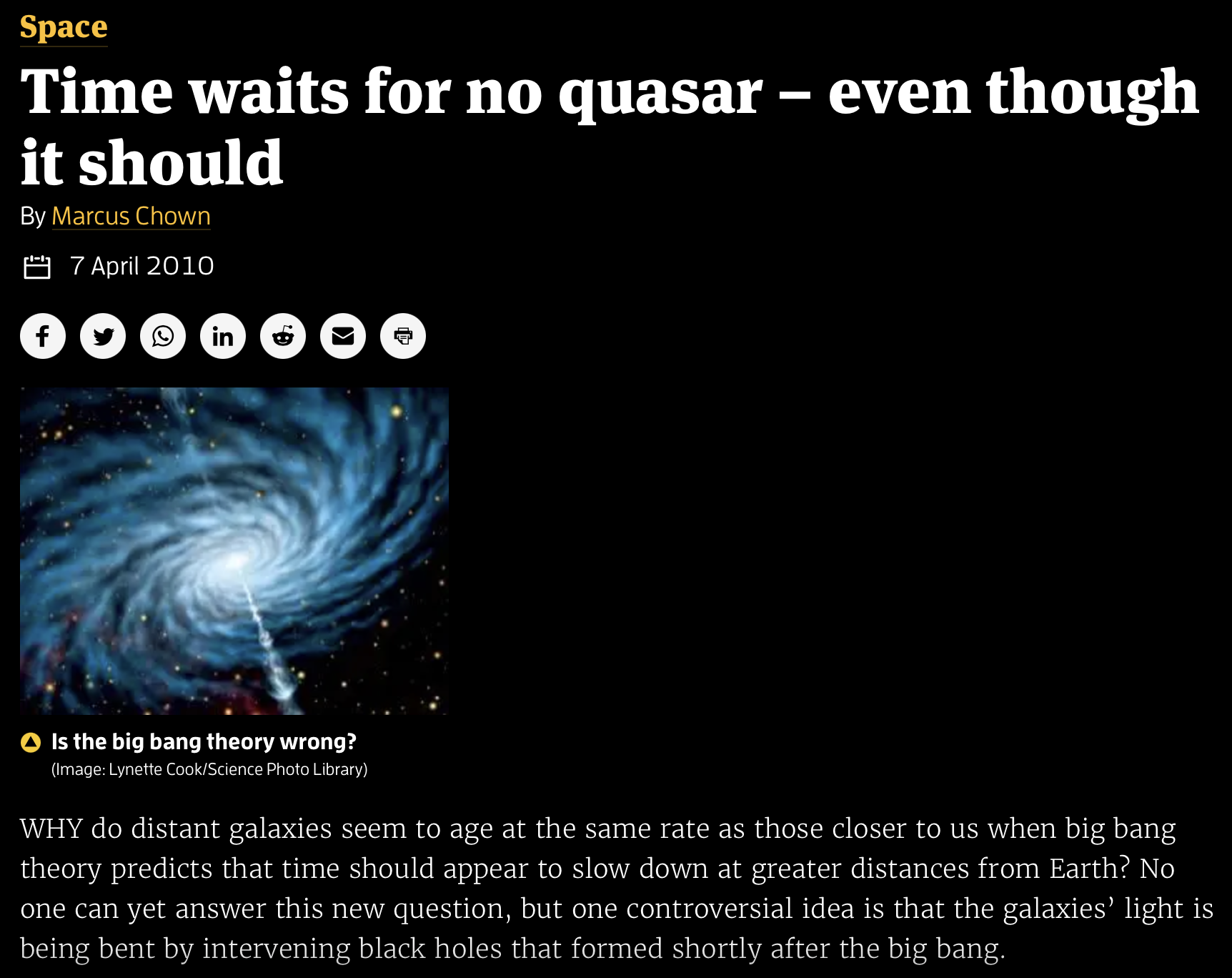 Quasar Light Curves
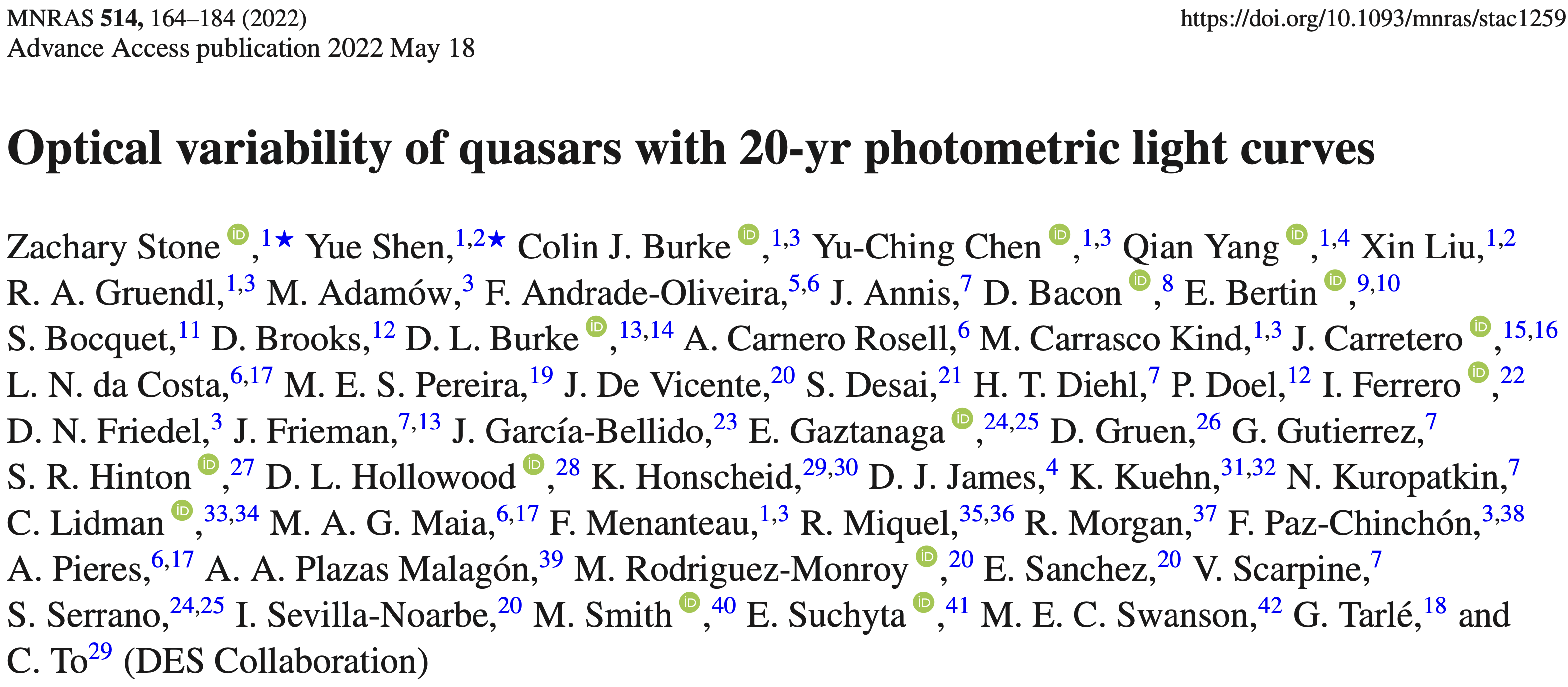 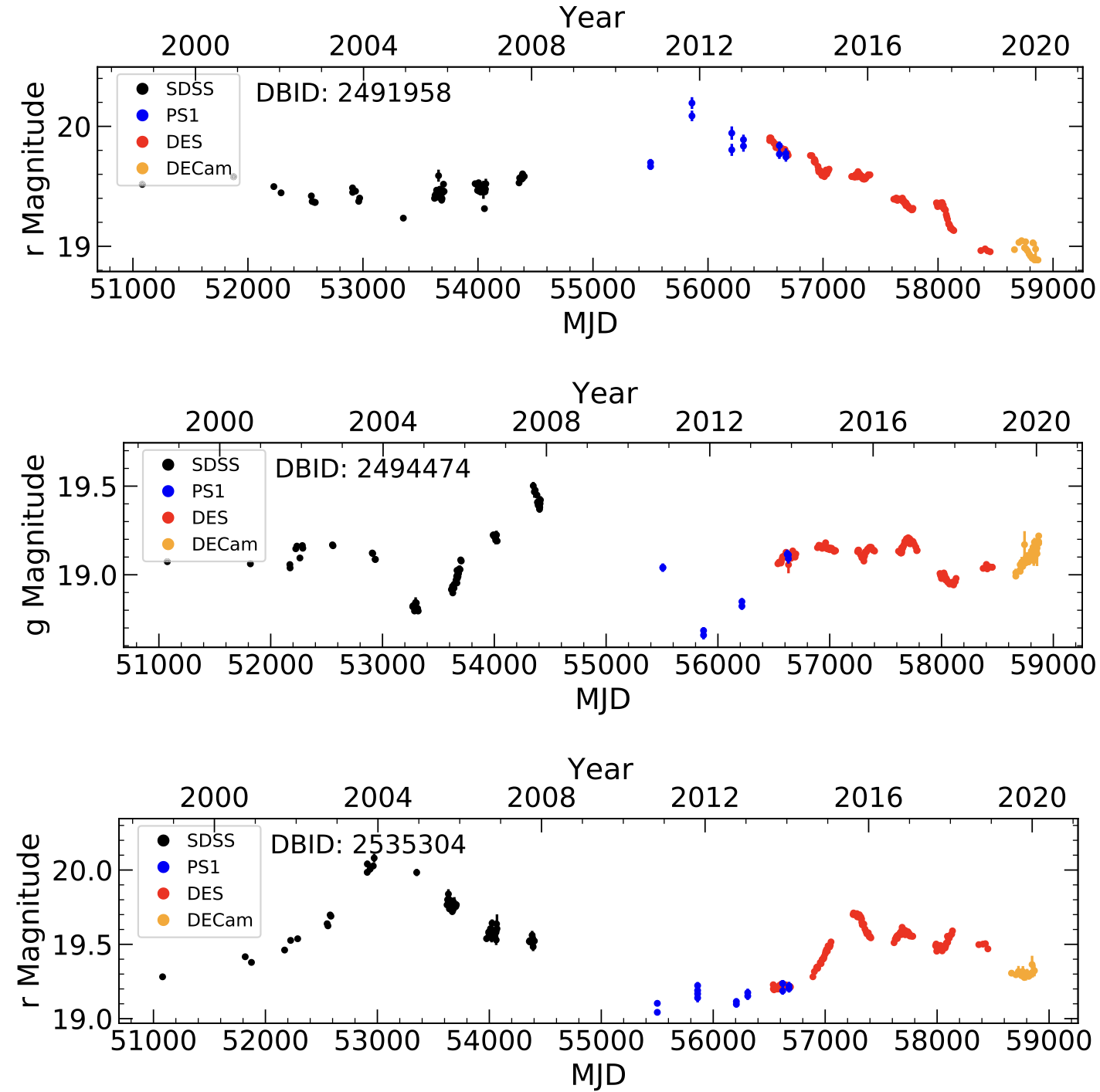 190 SDSS Quasars
Taken from Stripe 82

Monitored in (g,r,i)

20 years of data

Characterise with 
Damped Random Walk

This has characteristic 
time scale!
Stone et al. (2023)
Quasar Light Curves
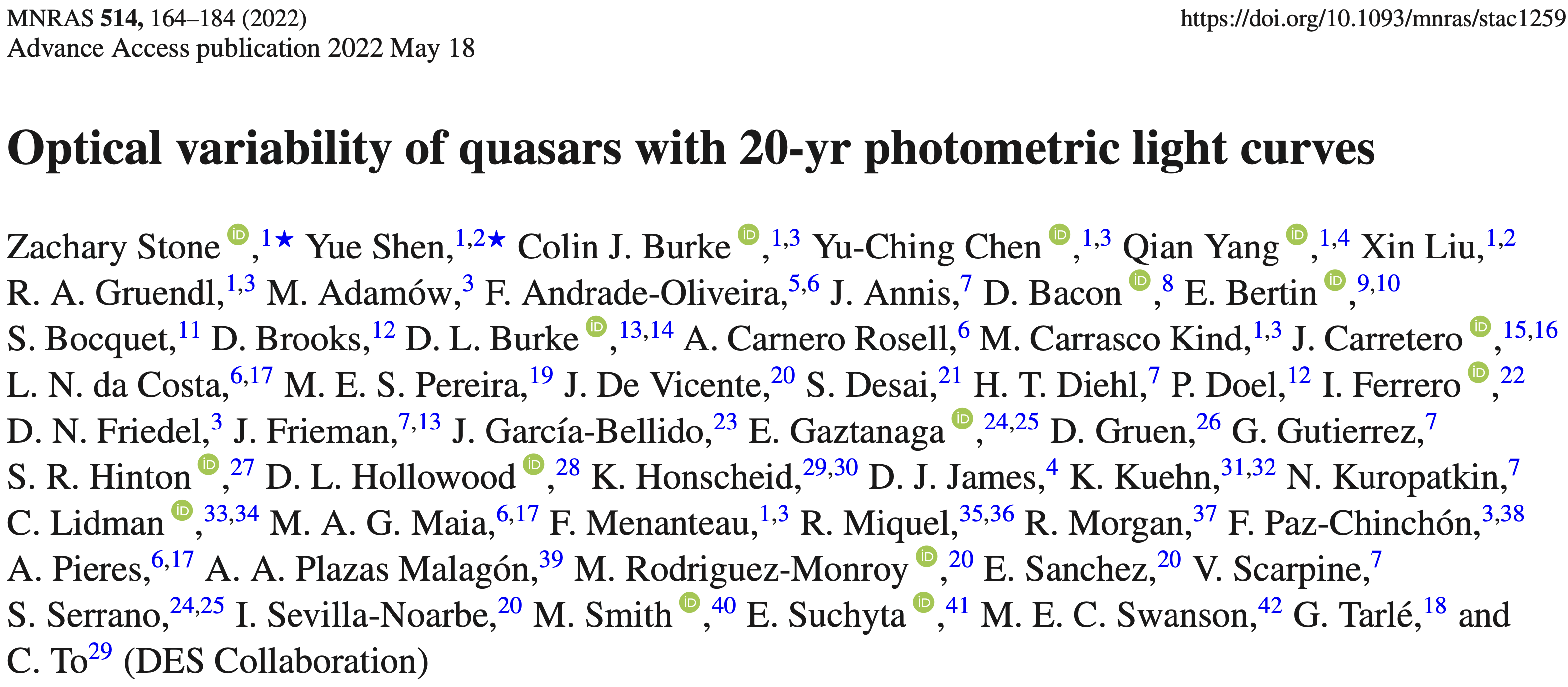 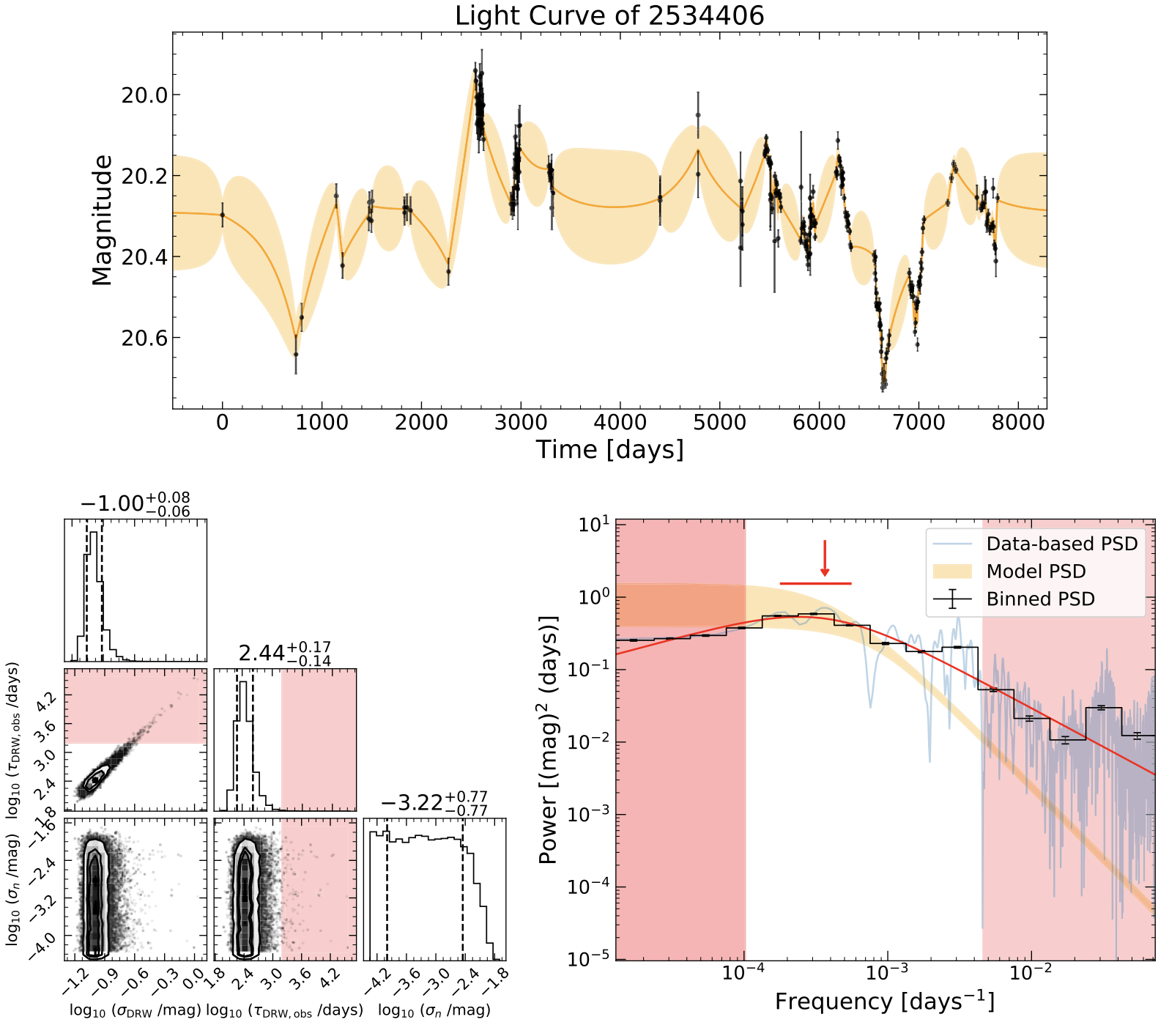 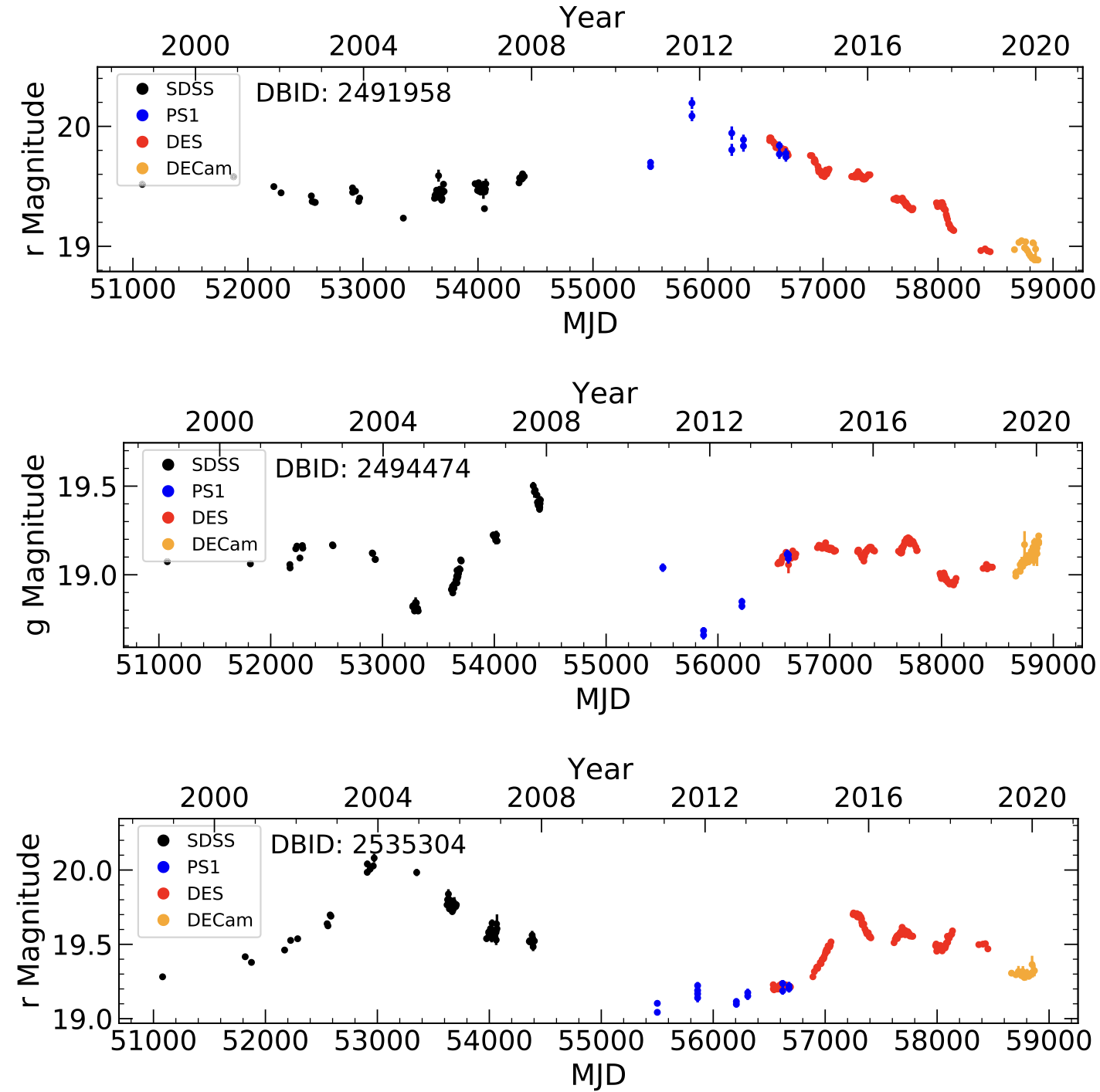 190 SDSS Quasars
Taken from Stripe 82

Monitored in (g,r,i)

20 years of data

Characterise with 
Damped Random Walk

This has characteristic 
time scale!
Stone et al. (2023)
Quasar Light Curves
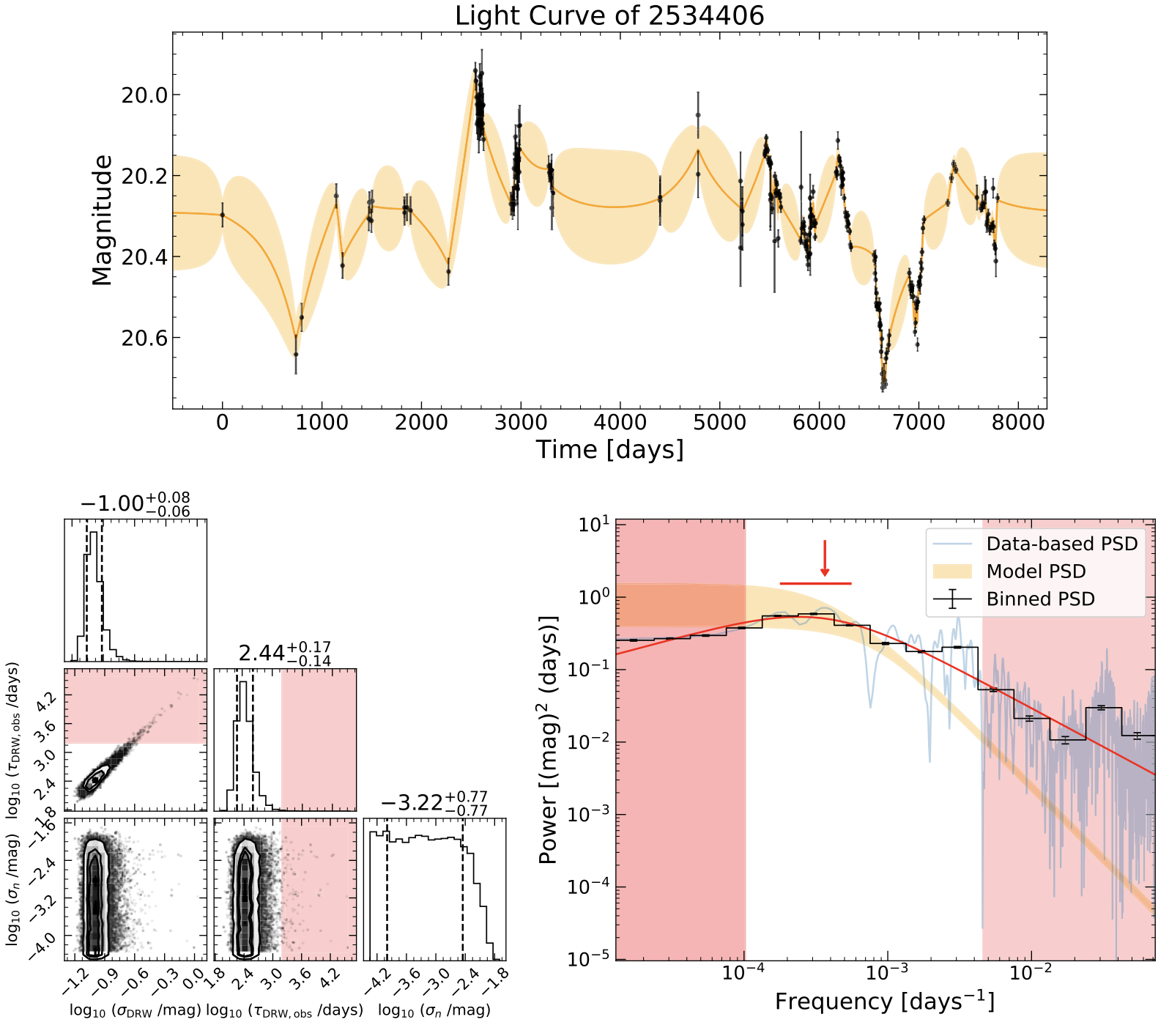 Represent as a Damped Random Walk
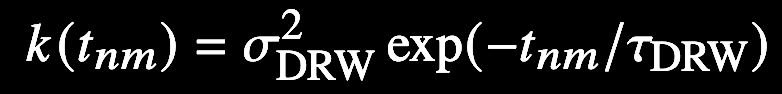 Covariance matrix between two observations. 

Importantly, this has a *time scale* which is imprinted on the structure function and power spectrum density.

Calculated for each quasar by Stone et al. (2023).
Quasar Light Curves
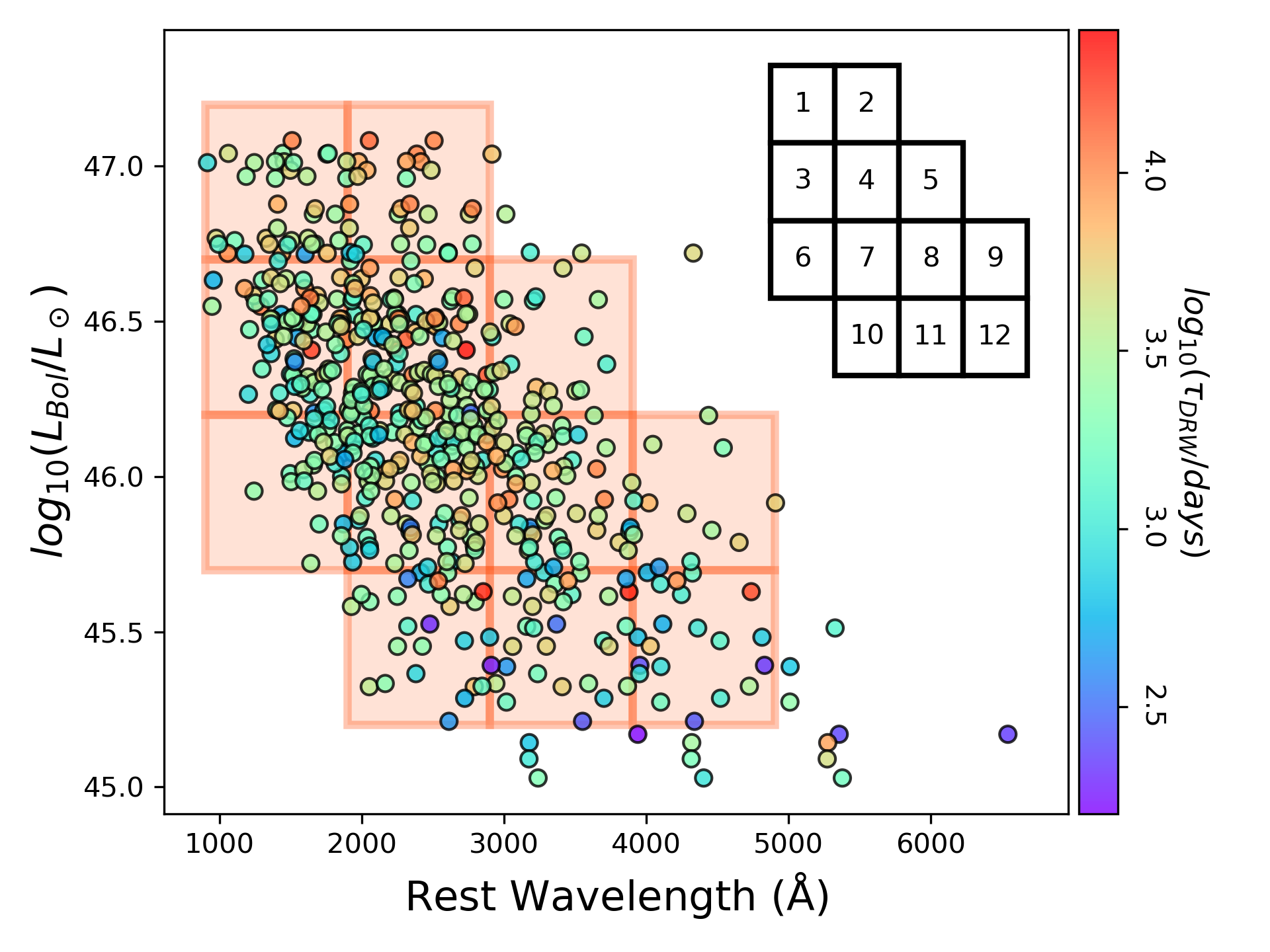 Method:

Bin quasars in Rest Wavelength vs Luminosity
Assume quasars in same bin have same variability
Assume redshift dependence of the log(timescale) of the form:




Test different hypotheses using Bayesian evidence
<- erg/s
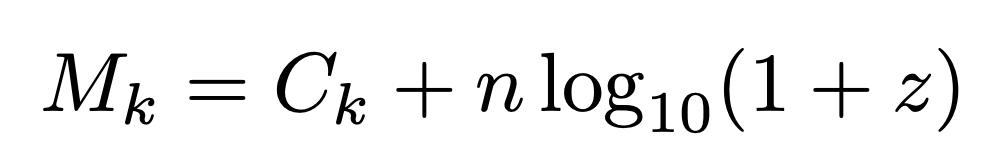 Lewis & Brewer (2023)
Bayesian Analysis
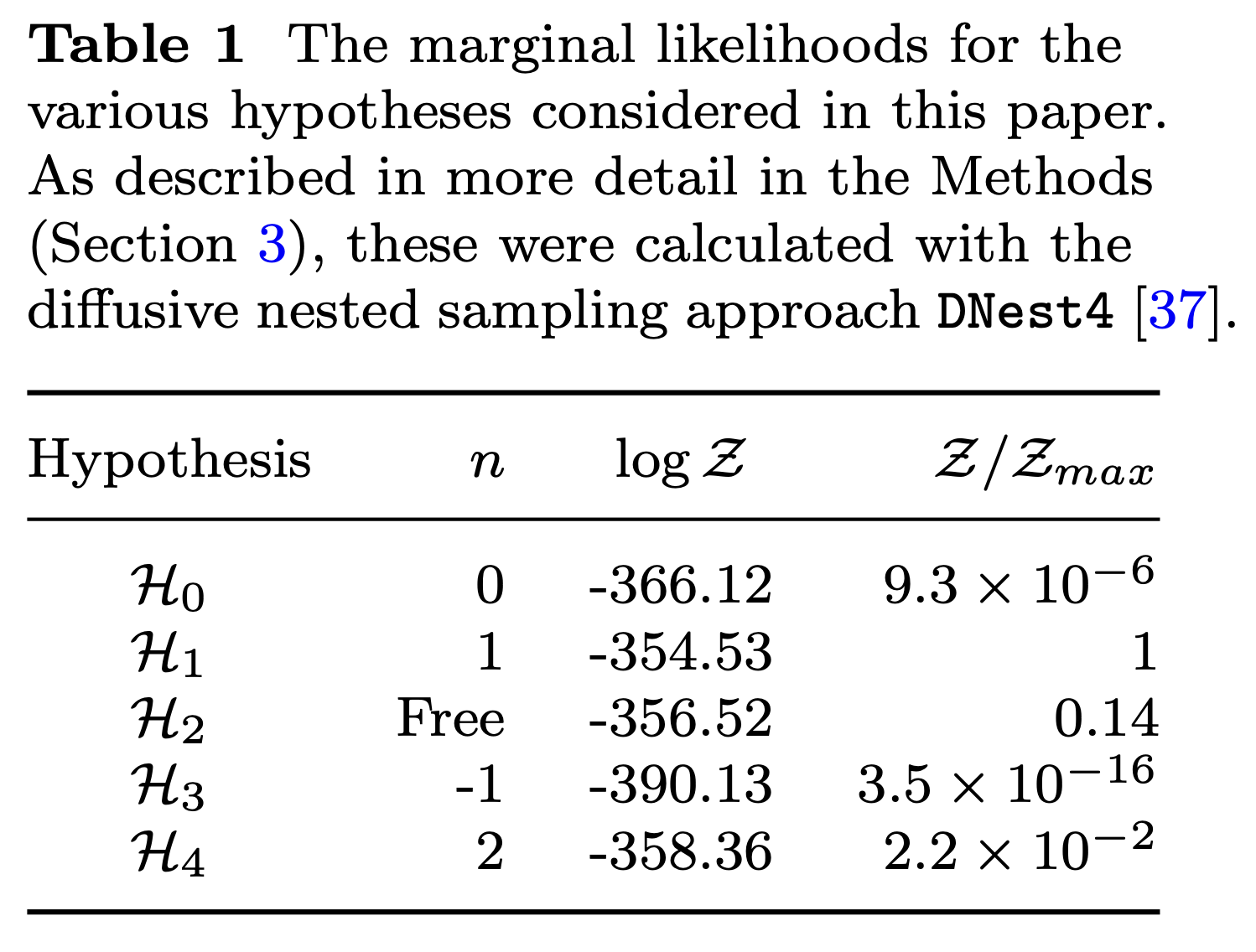 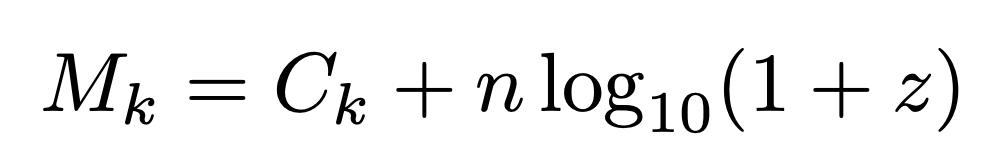 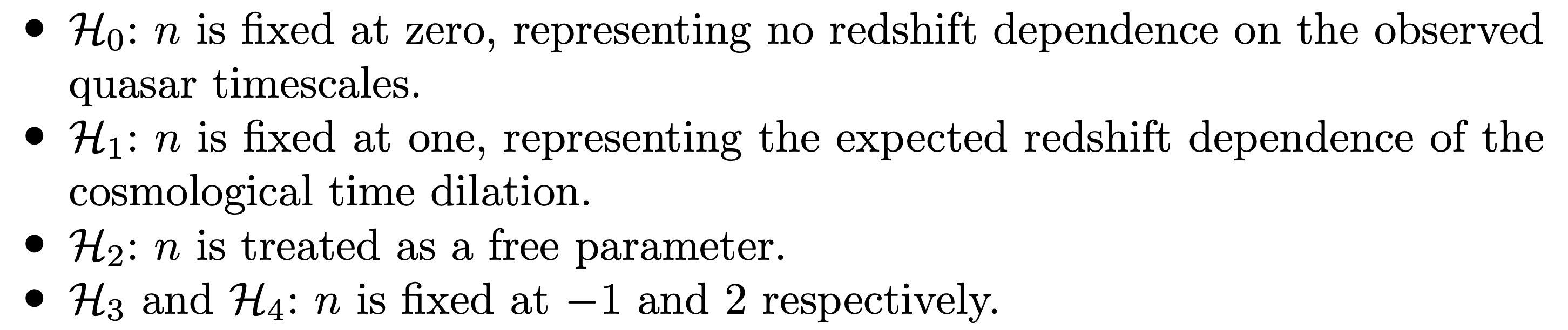 The standard cosmological expectation is n=1
Lewis & Brewer (2023)
Bayesian Analysis
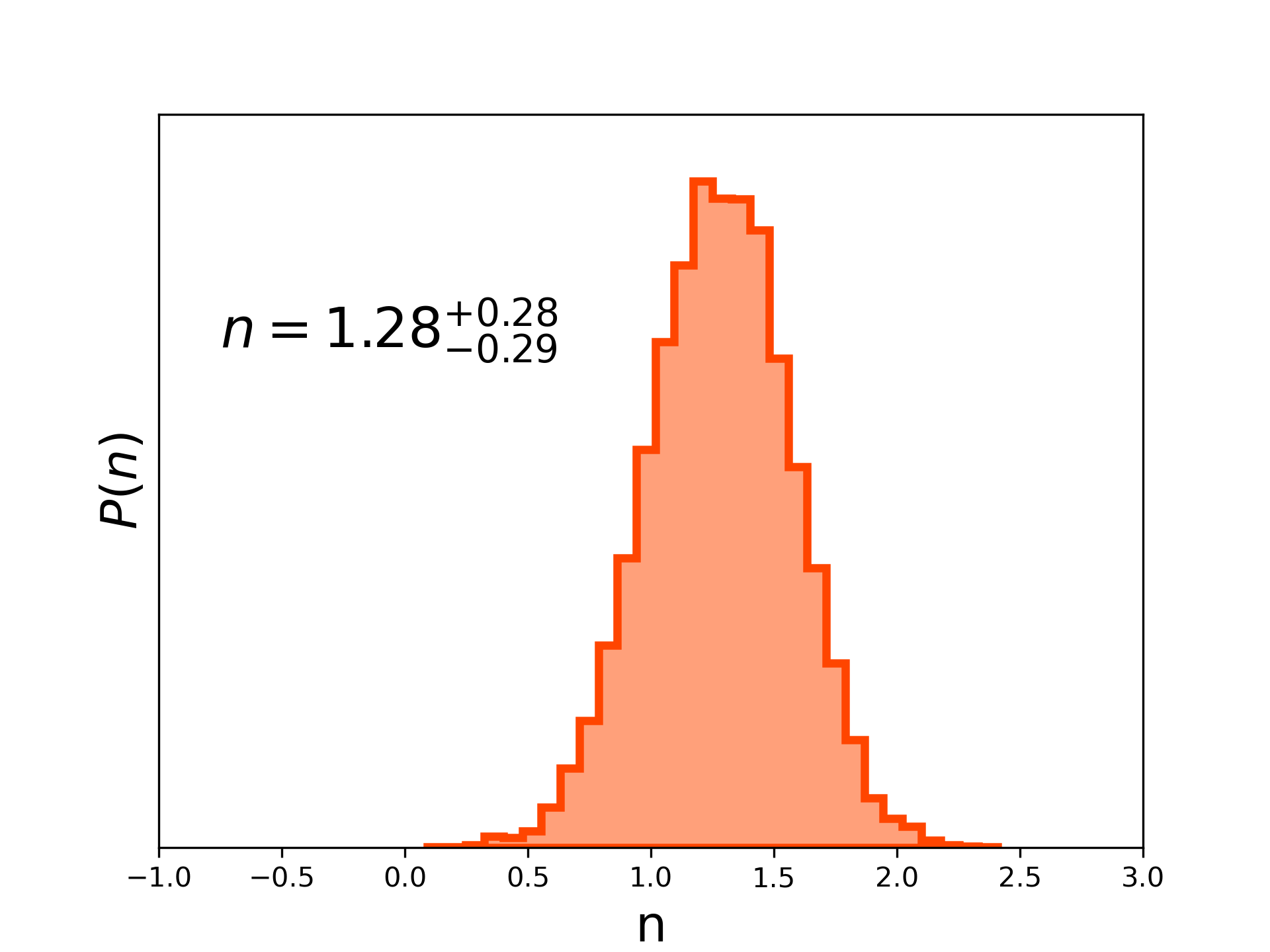 For H2, where n is treated as a free parameter, the resultant distribution is consistent with n=1.

Note that n=0 is strongly disfavoured.
Lewis & Brewer (2023)
Bayesian Analysis
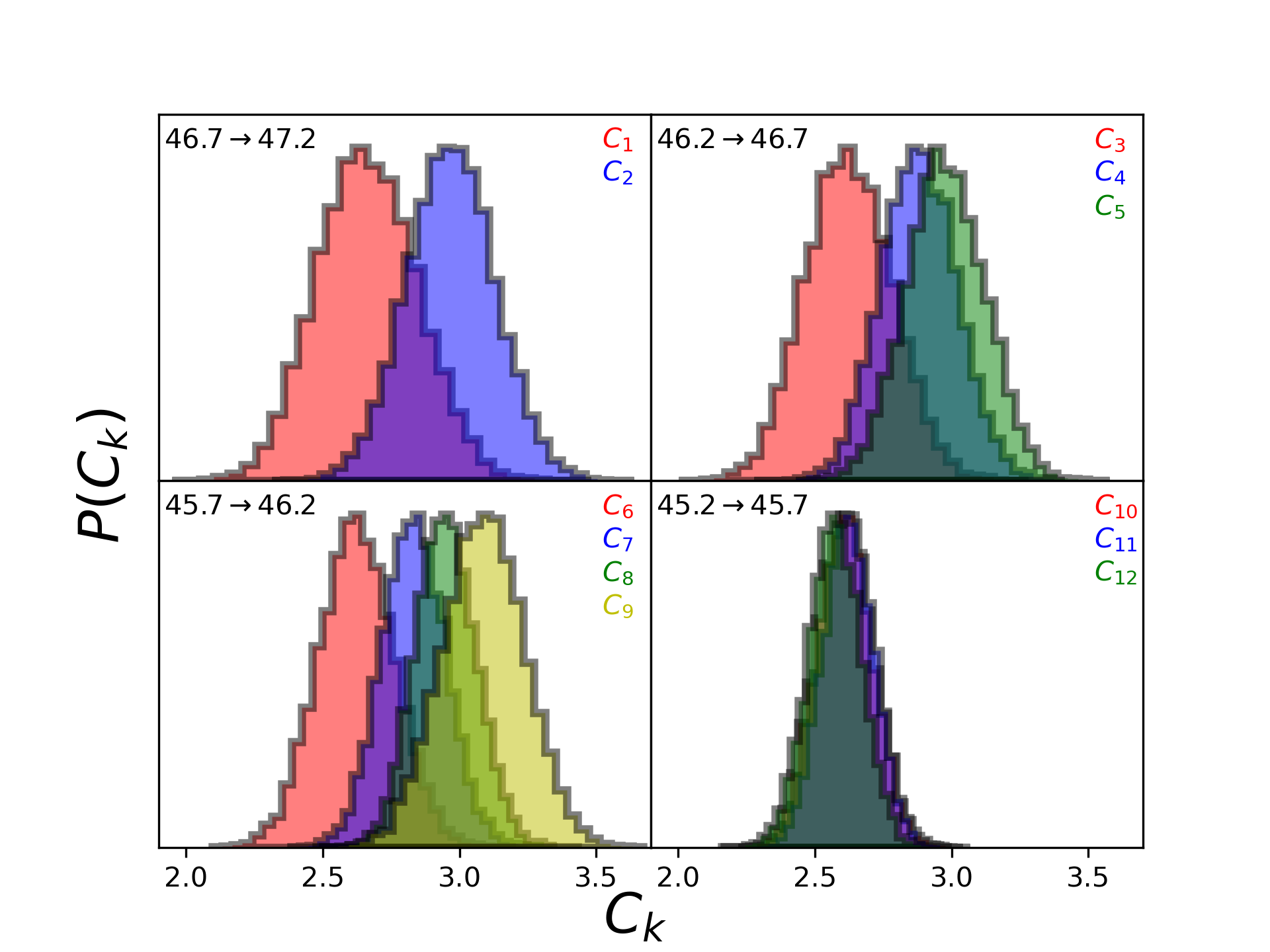 The distribution of the Ck parameters shows that there are systemic differences between the bins.

This shows that there are aspects of “quasar physics” influencing the light curves.
Lewis & Brewer (2023)
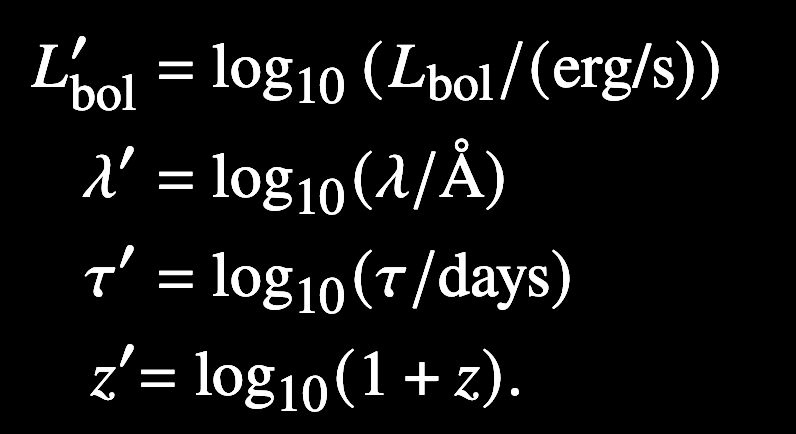 Replace the discrete representation with a continuous function over the λ – Lbol space.
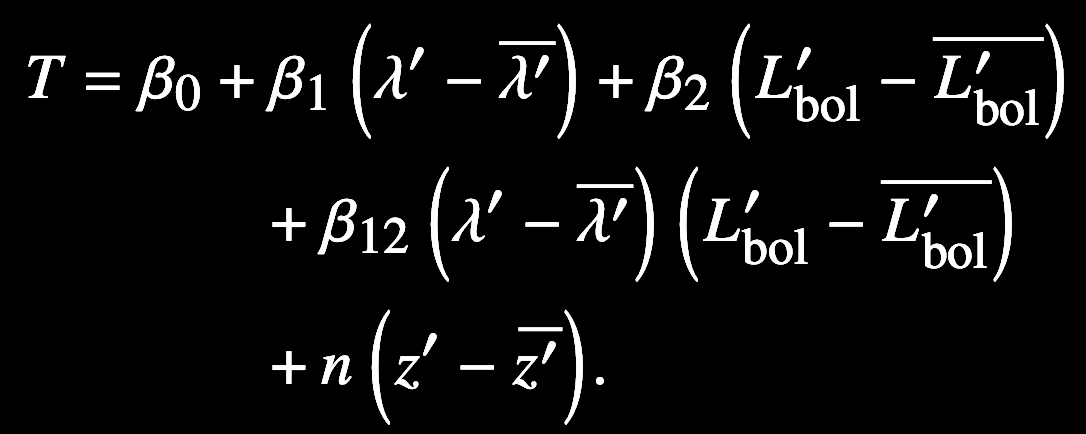 Also include a “scatter” term, σ, for each of the quasars.
Brewer, Lewis and Li (2023)
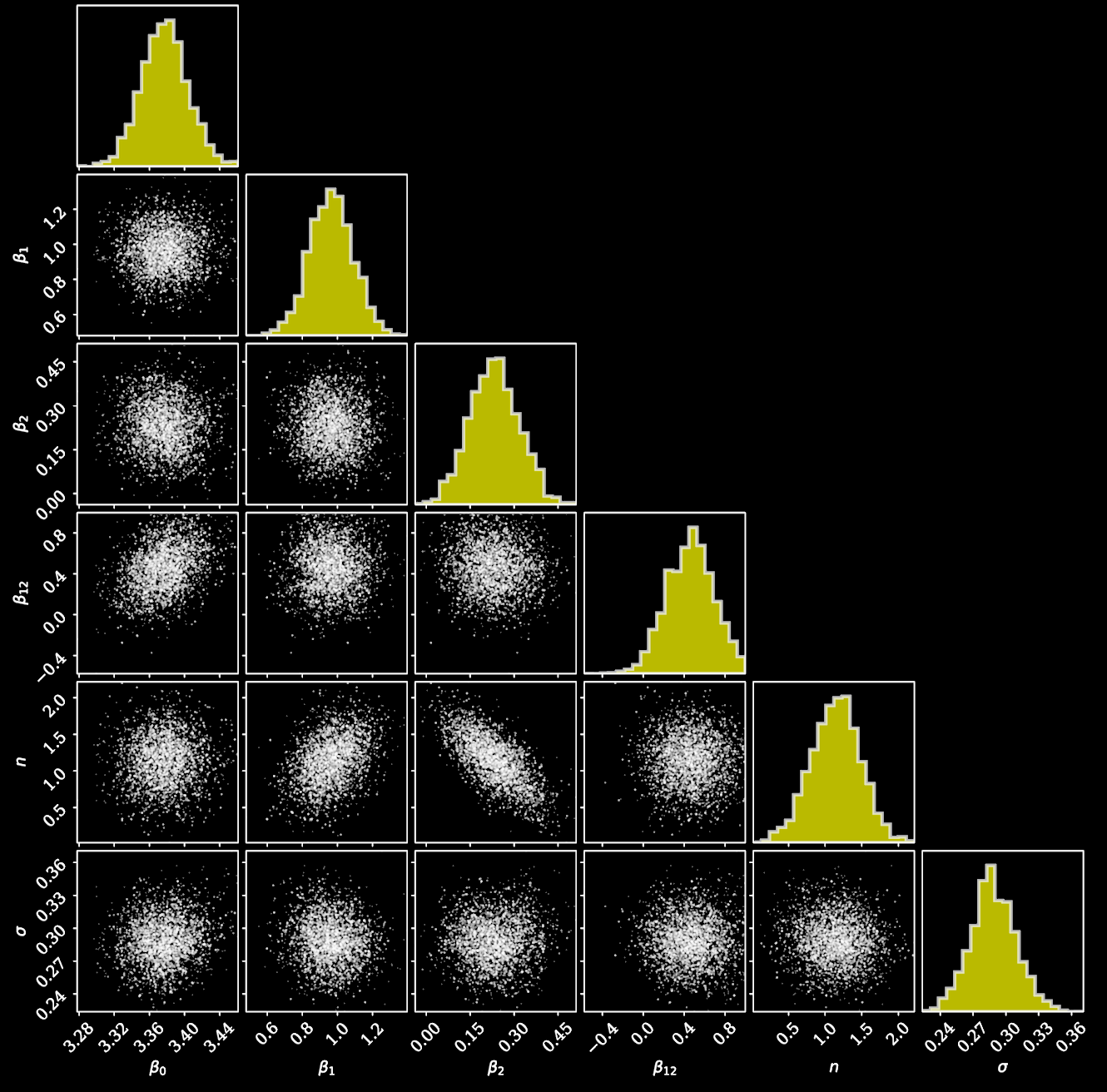 N = 1.14 ± 0.34
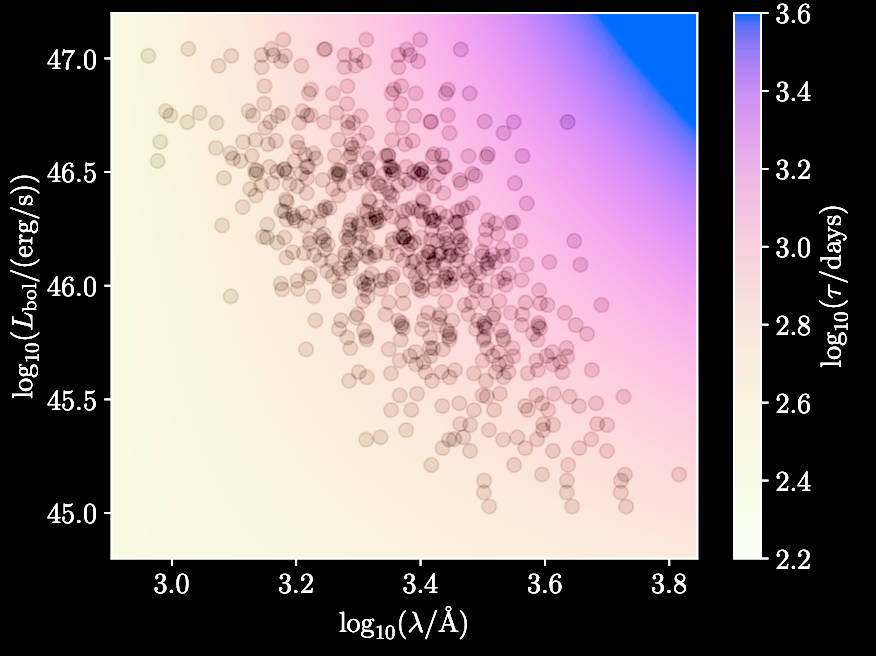 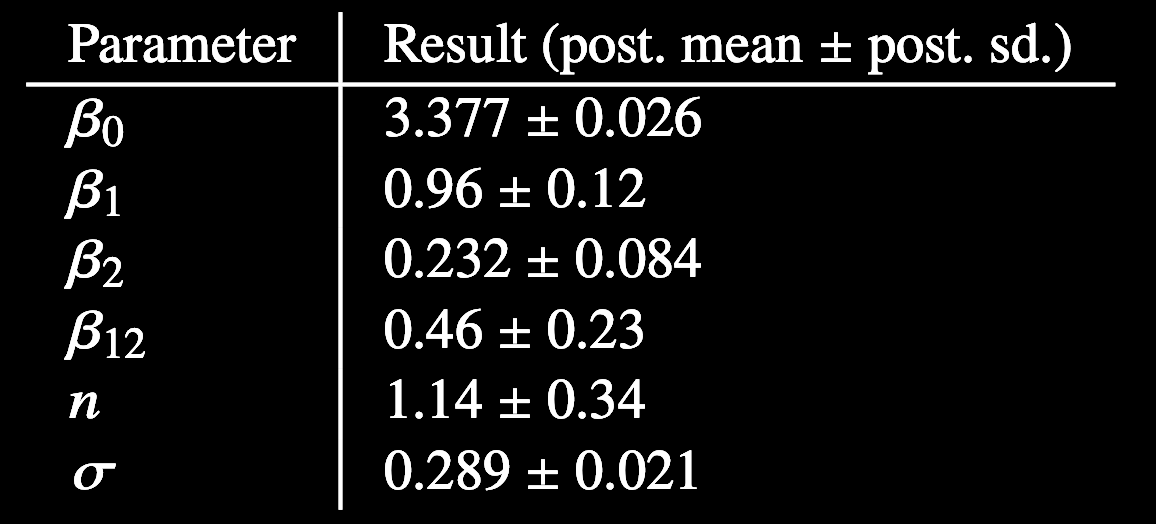 Brewer, Lewis and Li (2023)
Conclusions
Previous claims that quasar variability does not exhibit the expected cosmological time dilation due to expanding space.

We have found the expected cosmological signature by analysing a new sample of 190 quasars monitored over 20 years.

Counters more radical claims (cosmological distribution of microlensing masses, a static universe, tired light etc).

Little indication of significant evolution, so future samples can distinguish the influence of quasar physics from the cosmological signature, so quasars can be used as standard candles/clocks.
Lewis & Brewer (2023) & Brewer, Lewis & Li (2025)